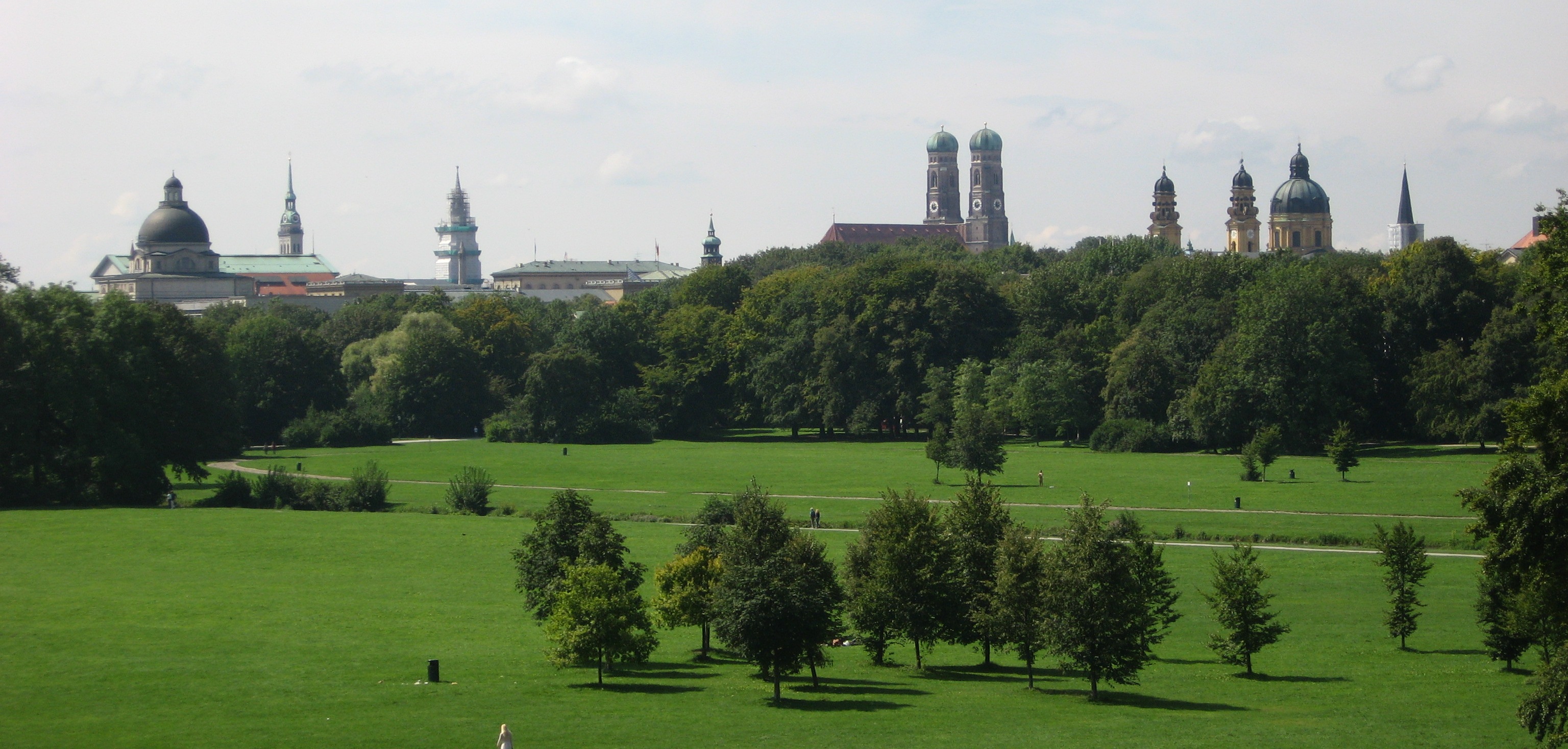 Антропогенный ландшафт – ландшафт измененный человеком
Парк также является разновидностью антропогенного ландшафта
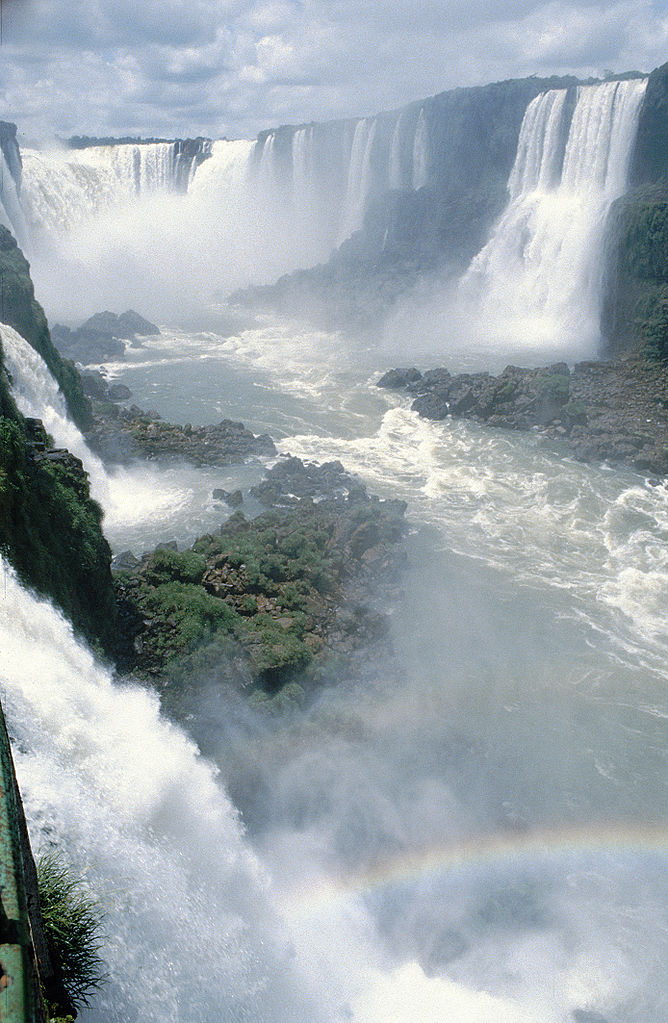 Софиевский парк          	  Национальный парк Игуасу
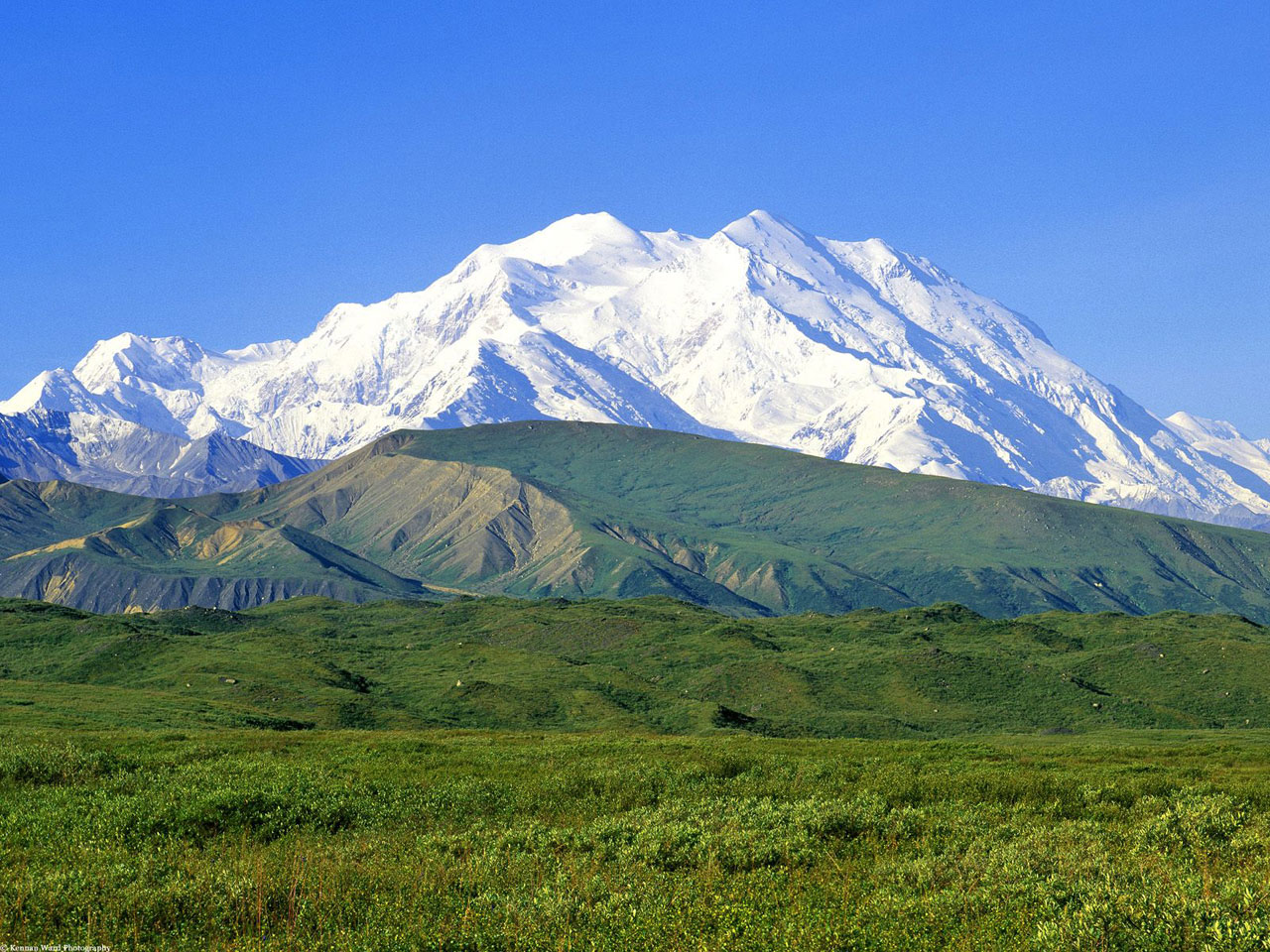 Центральный Парк Нью-Йорка и Национальный парк Йеллоустоун
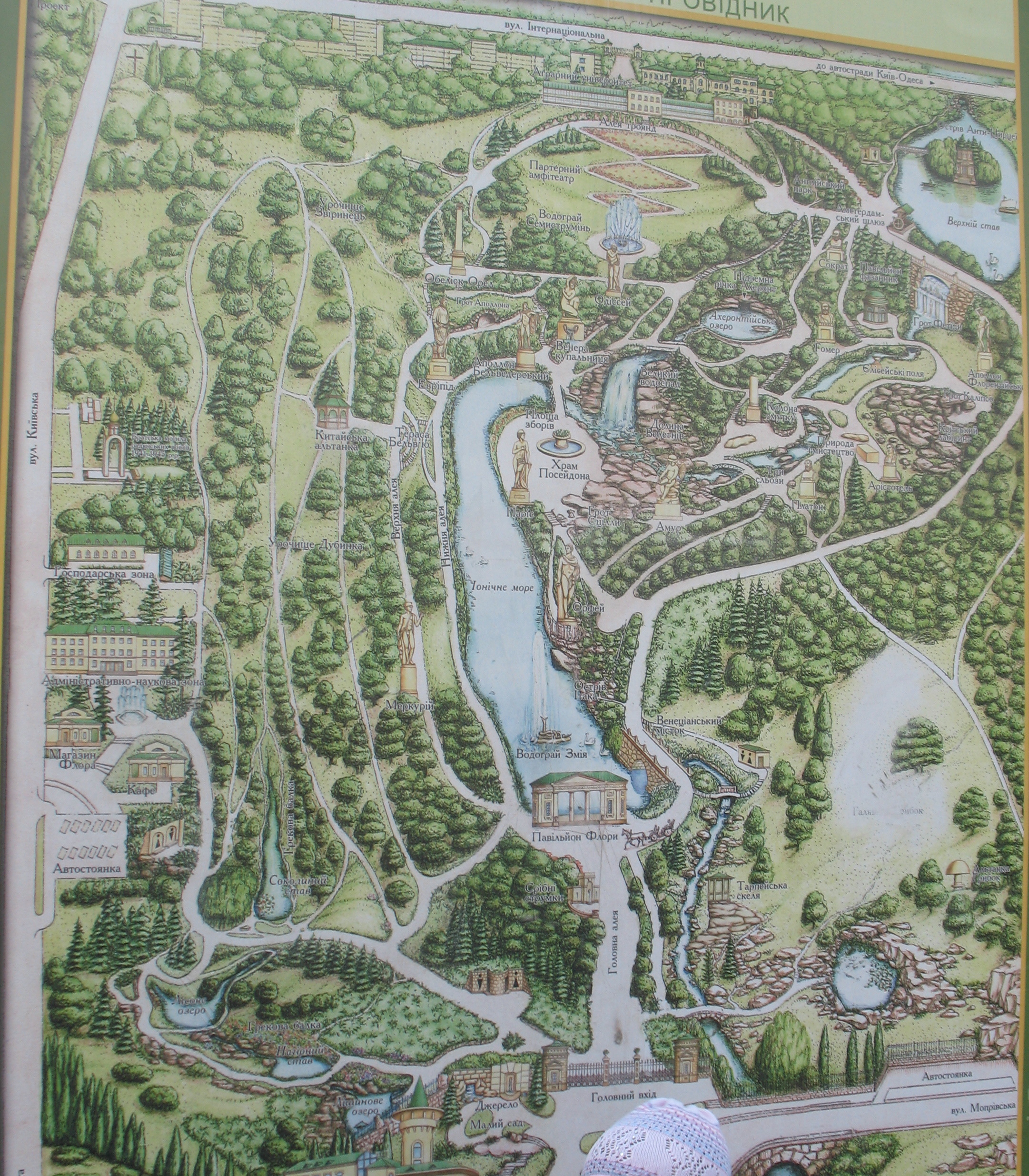 Немного данных
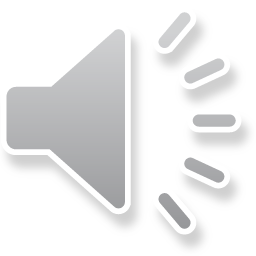 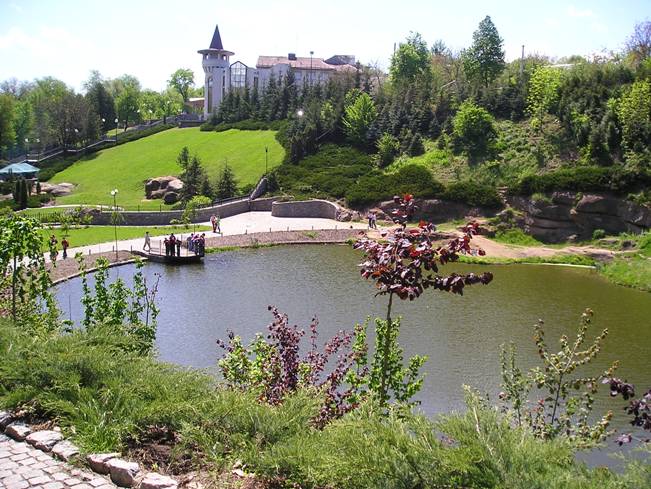 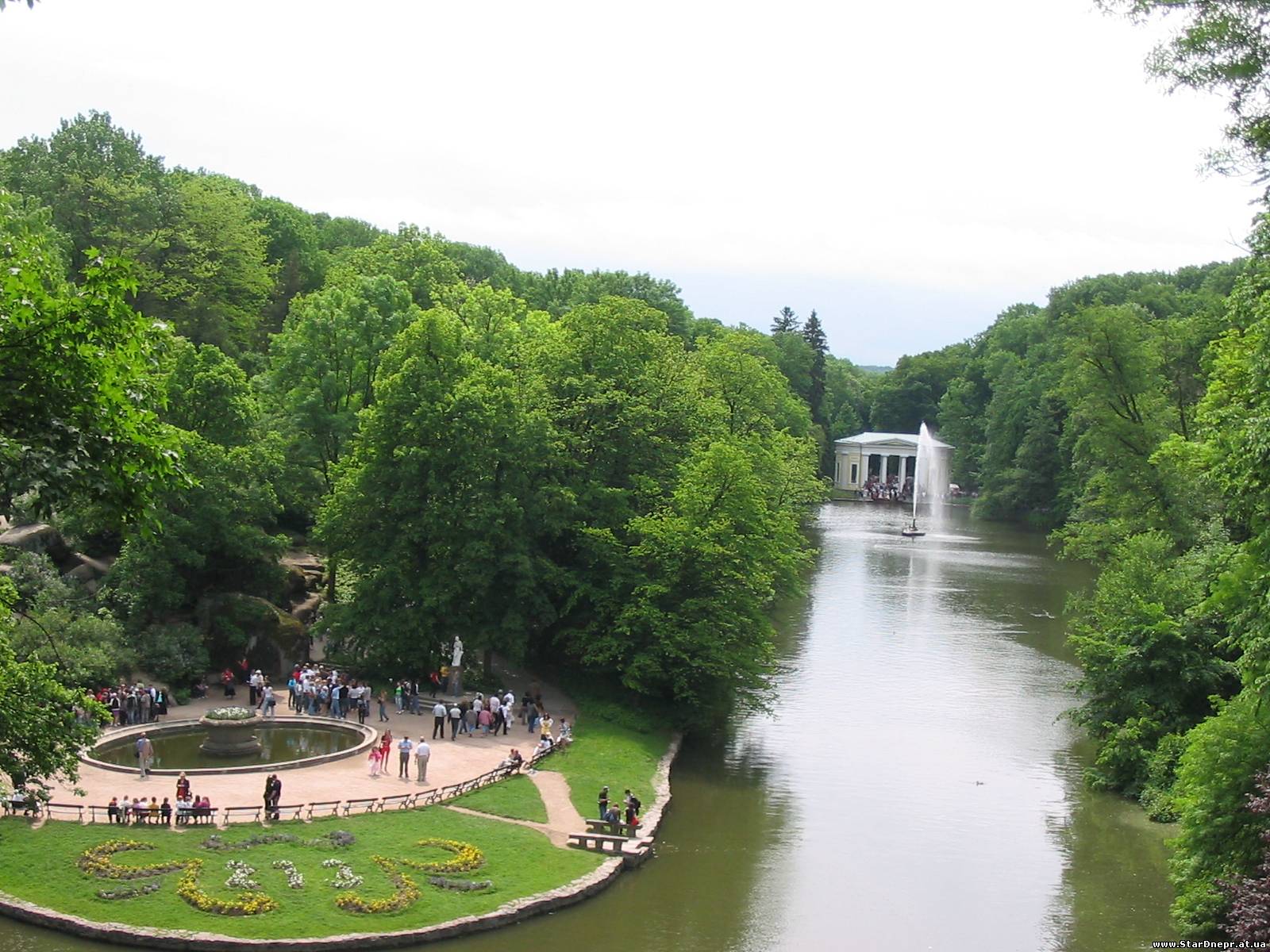 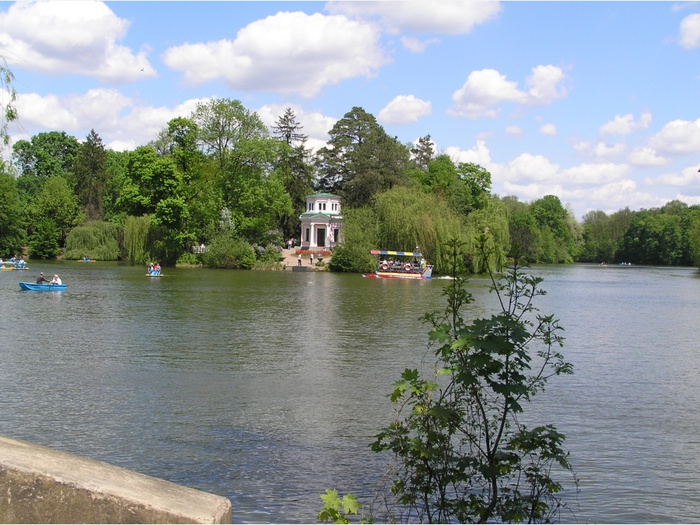 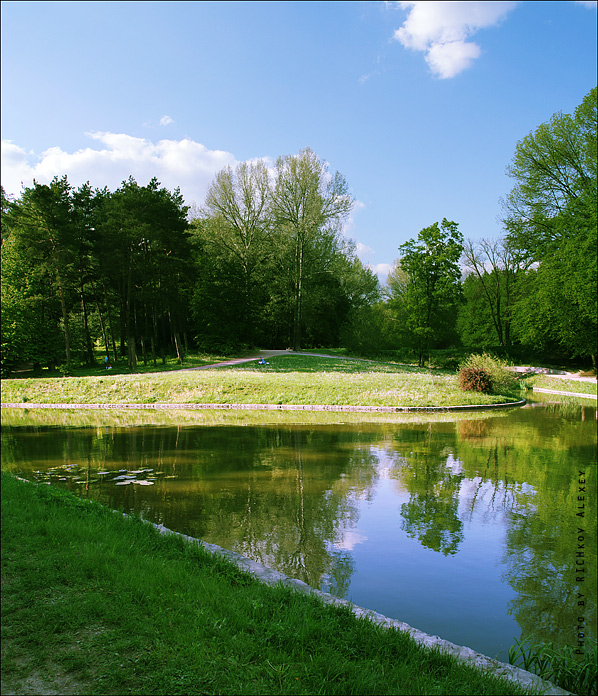 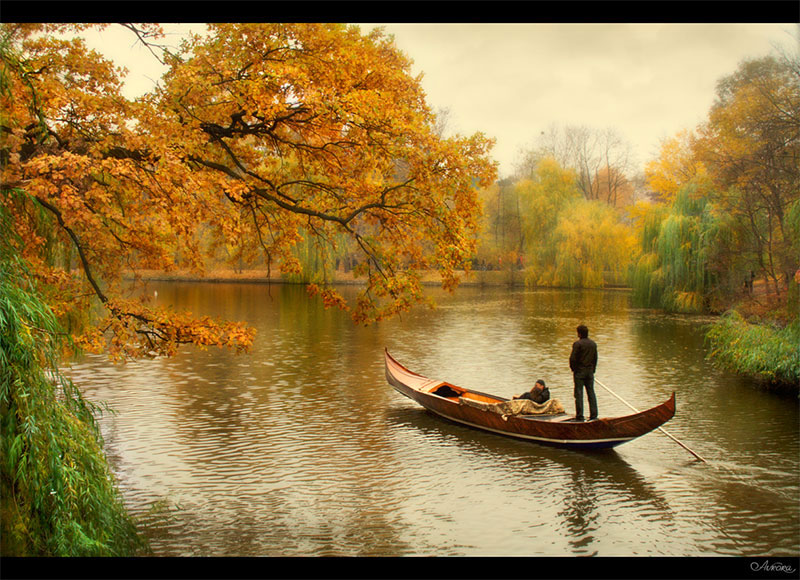 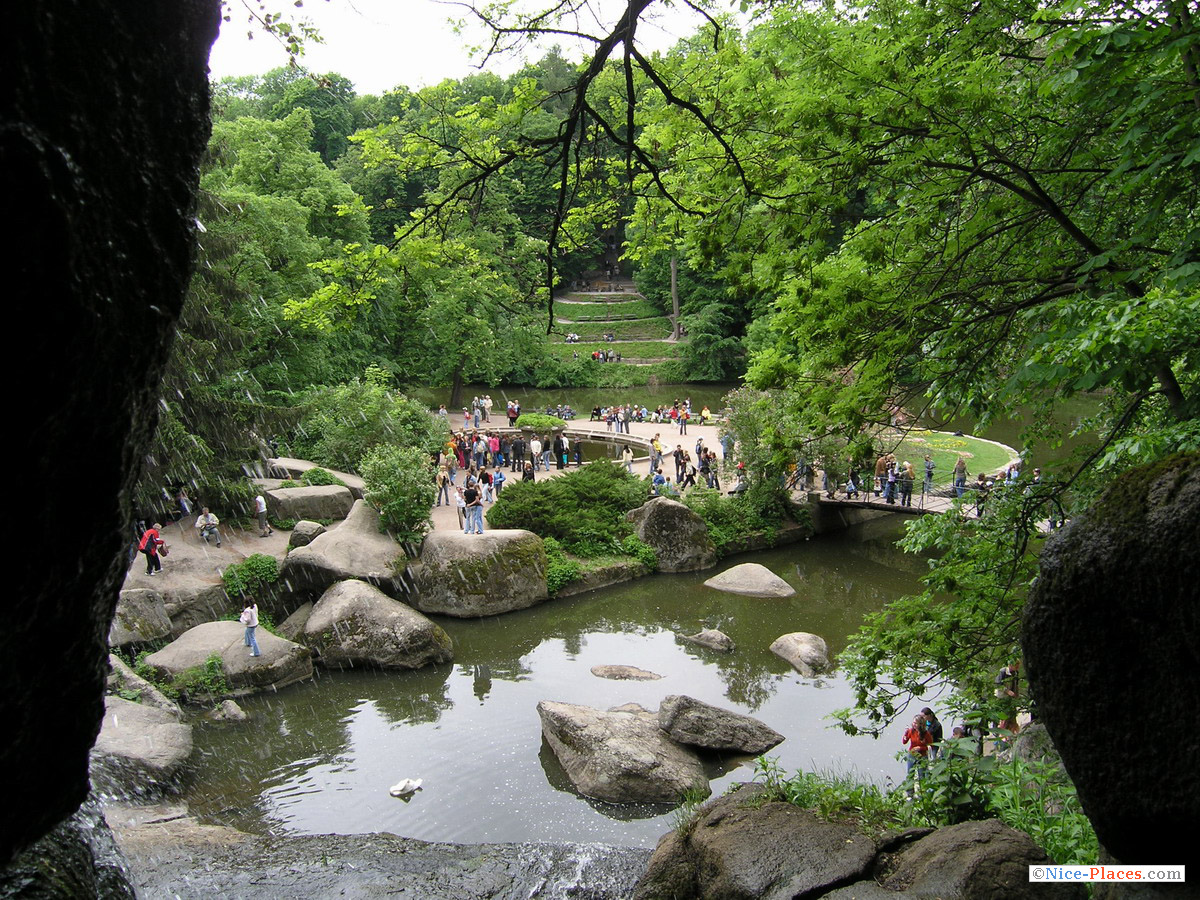 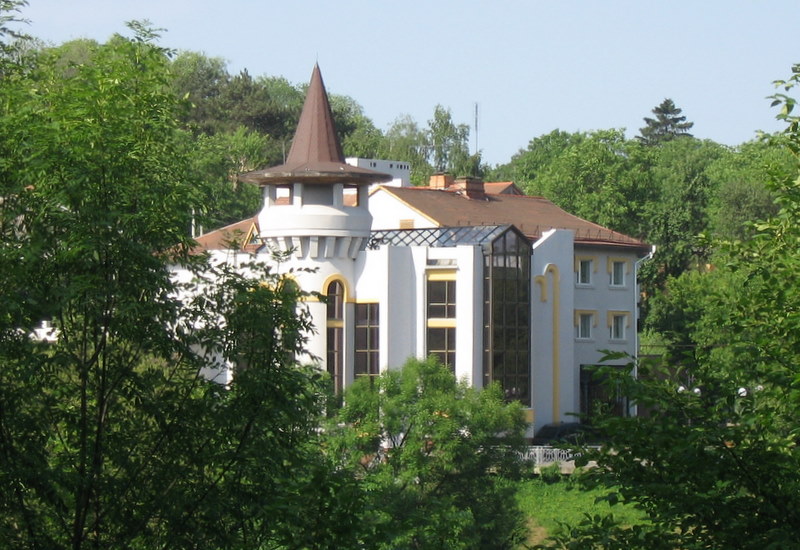 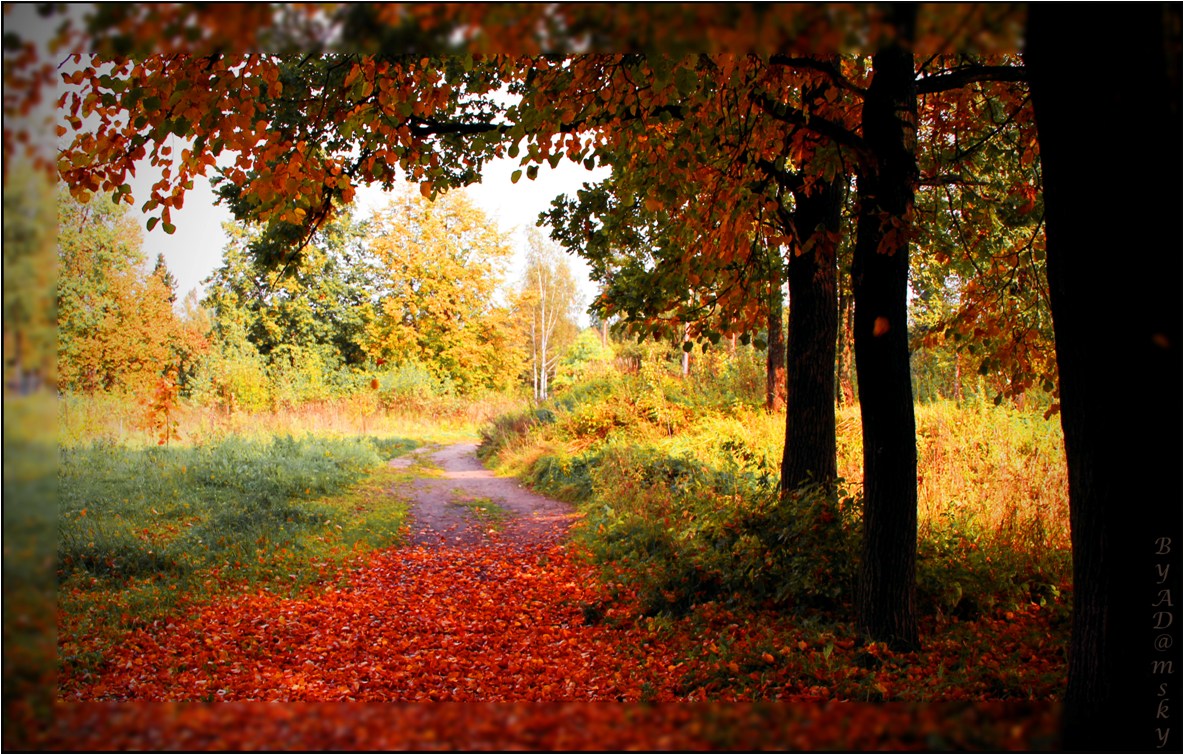 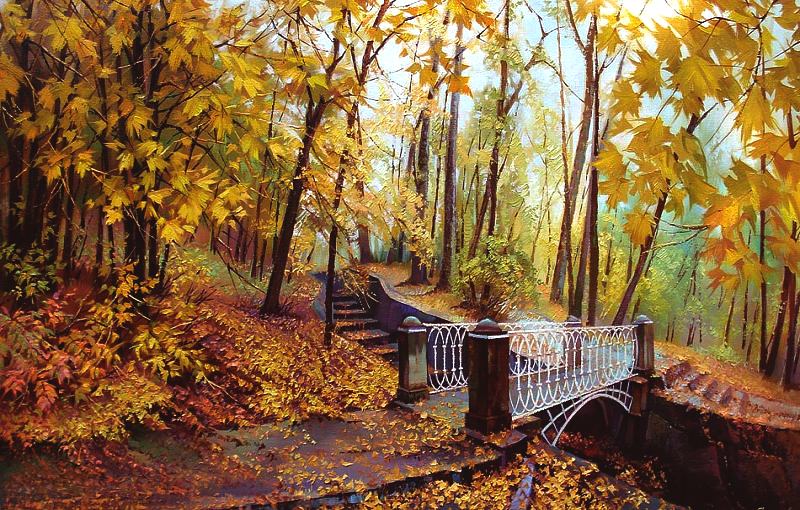 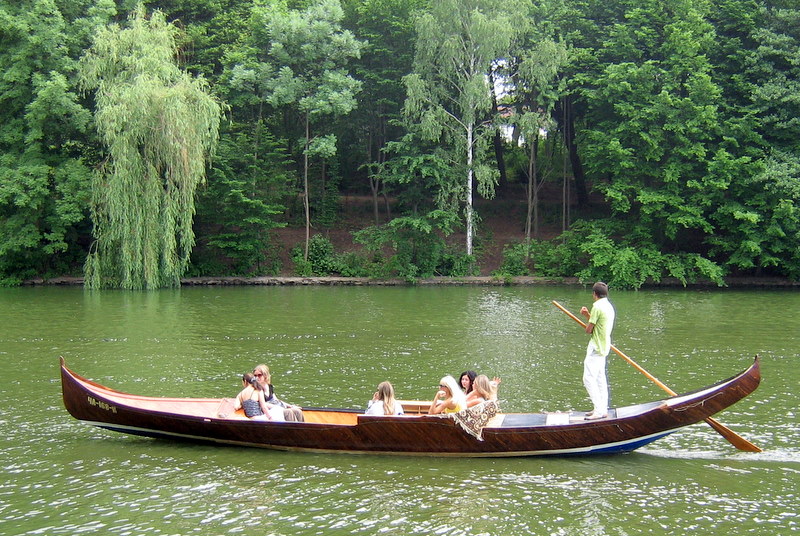 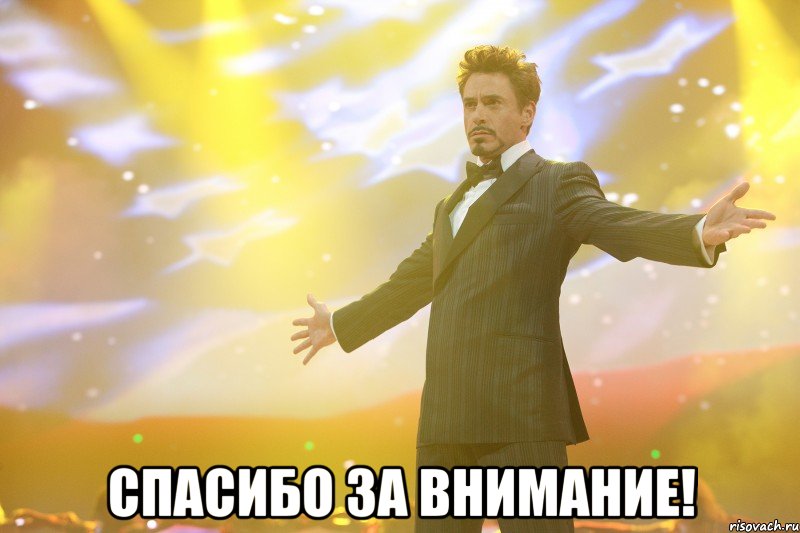 Немного данных
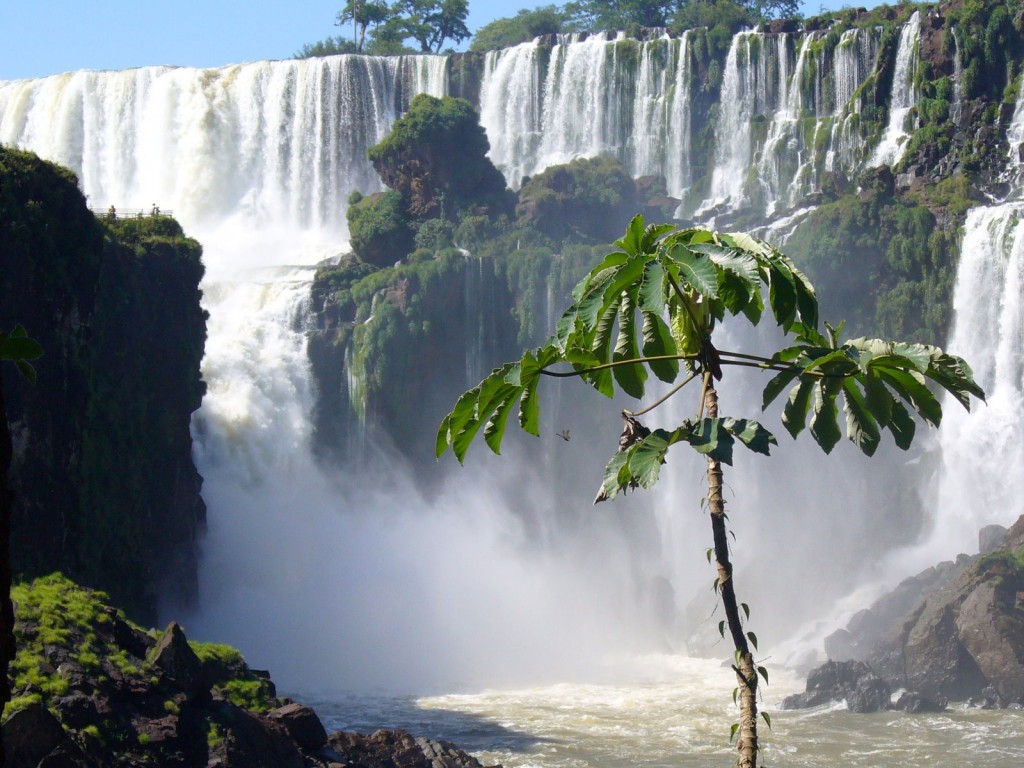 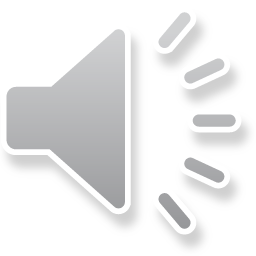 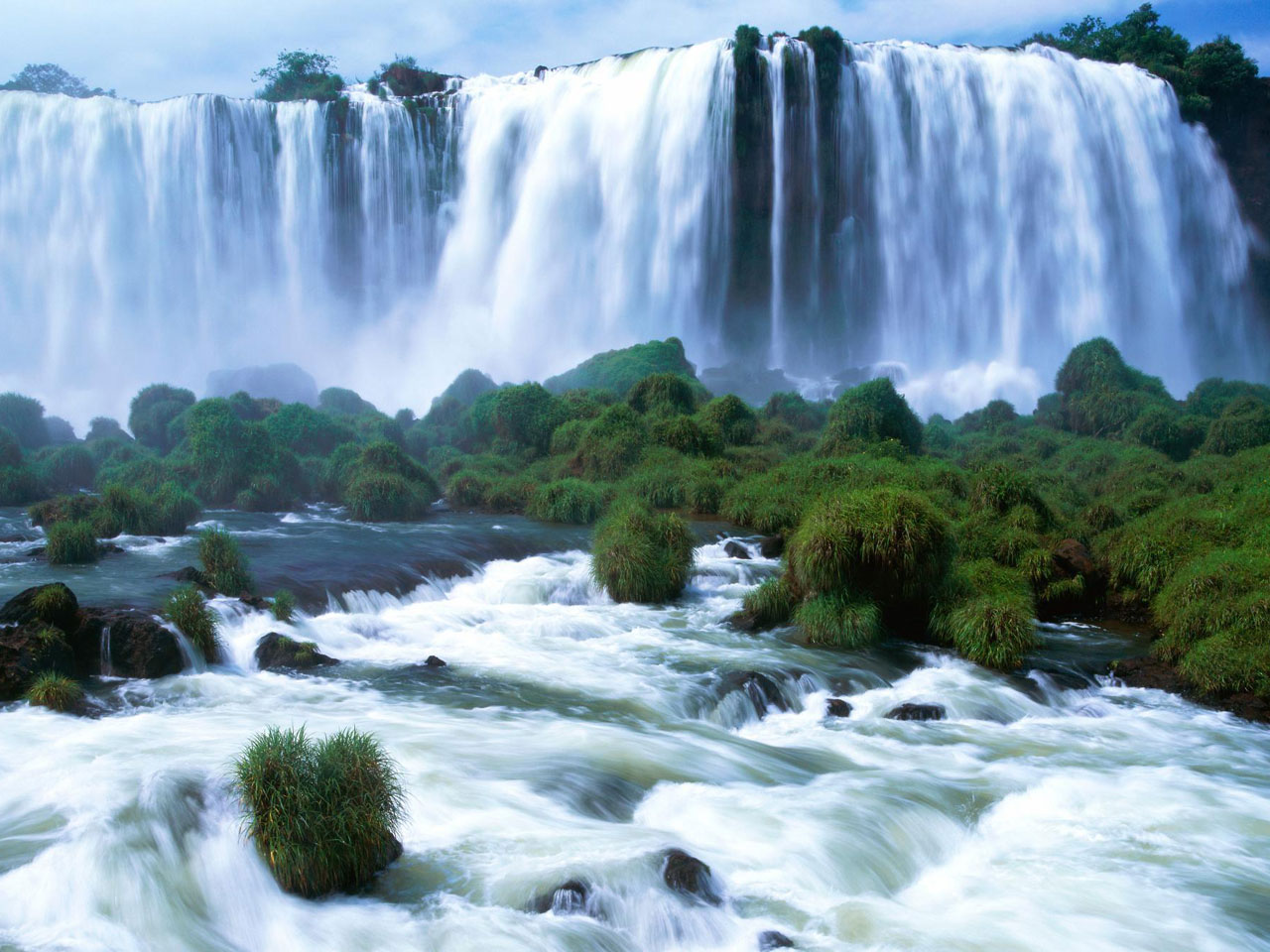 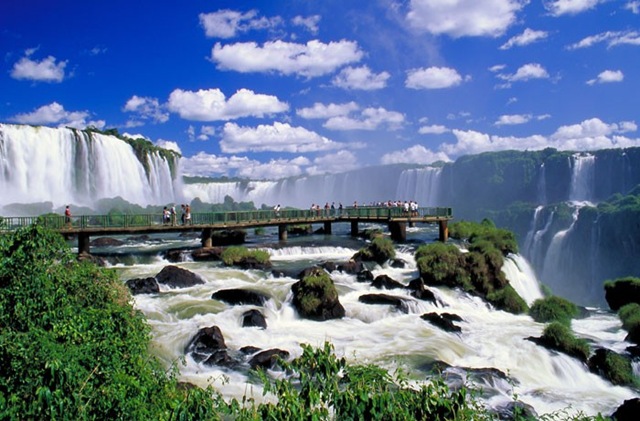 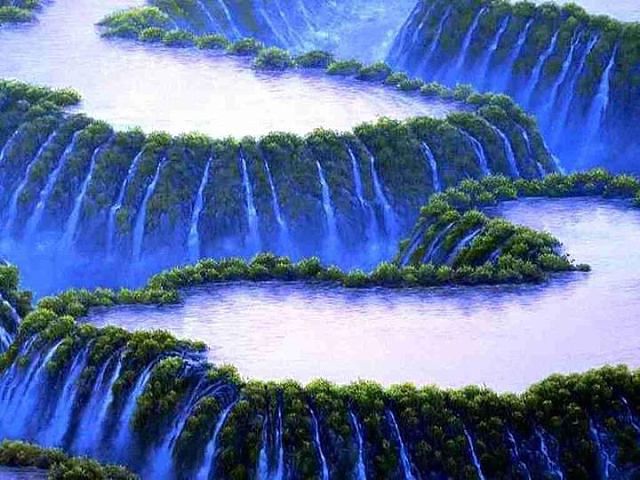 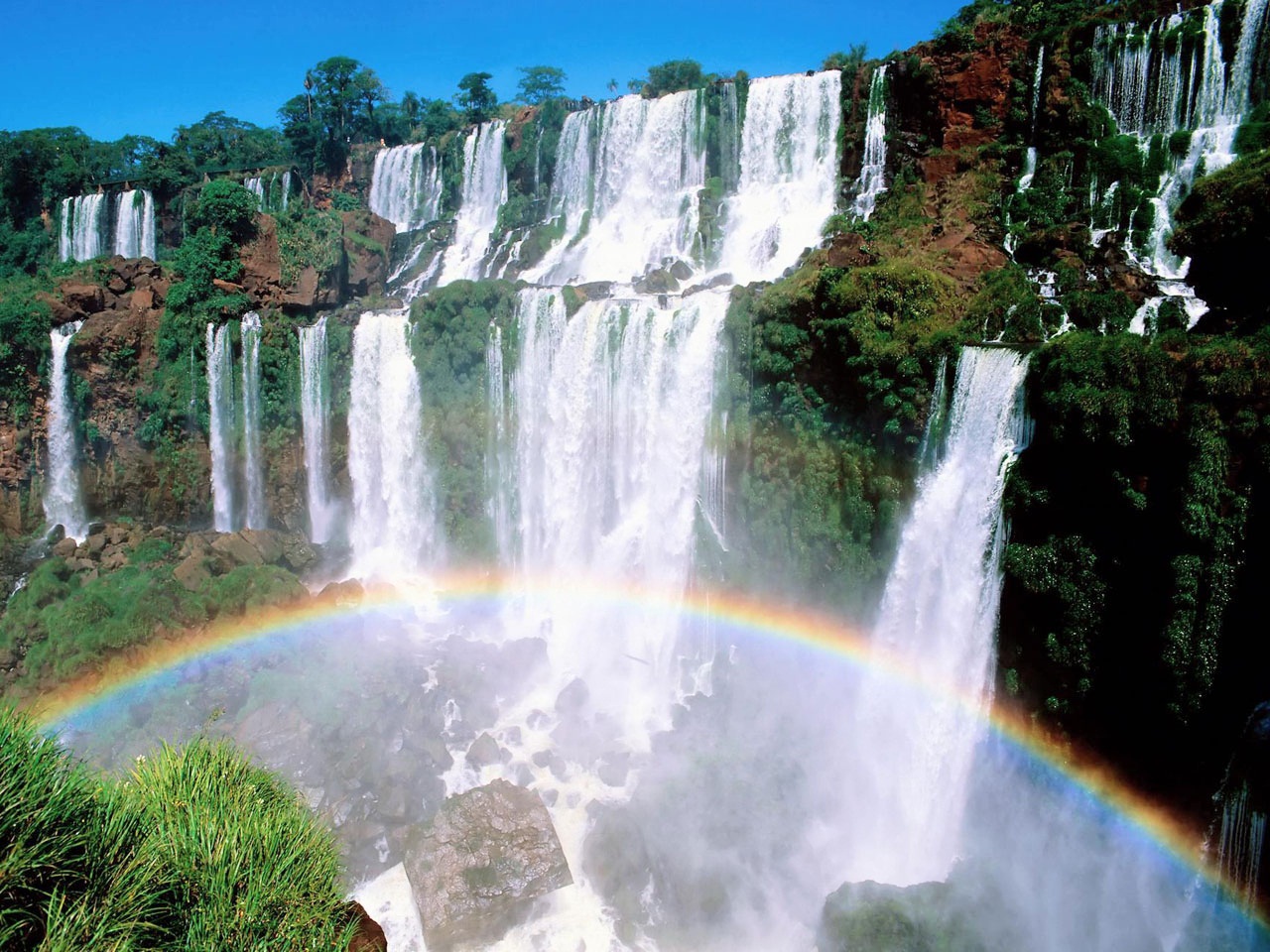 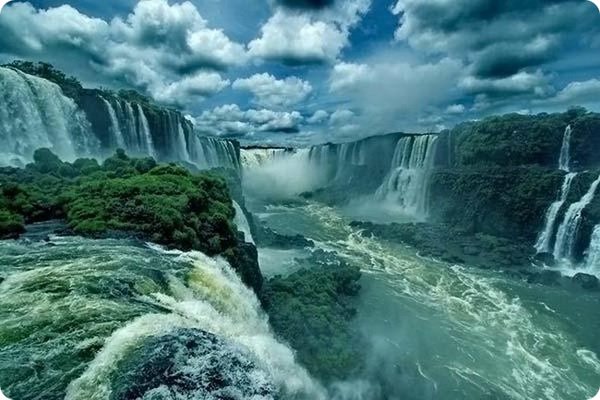 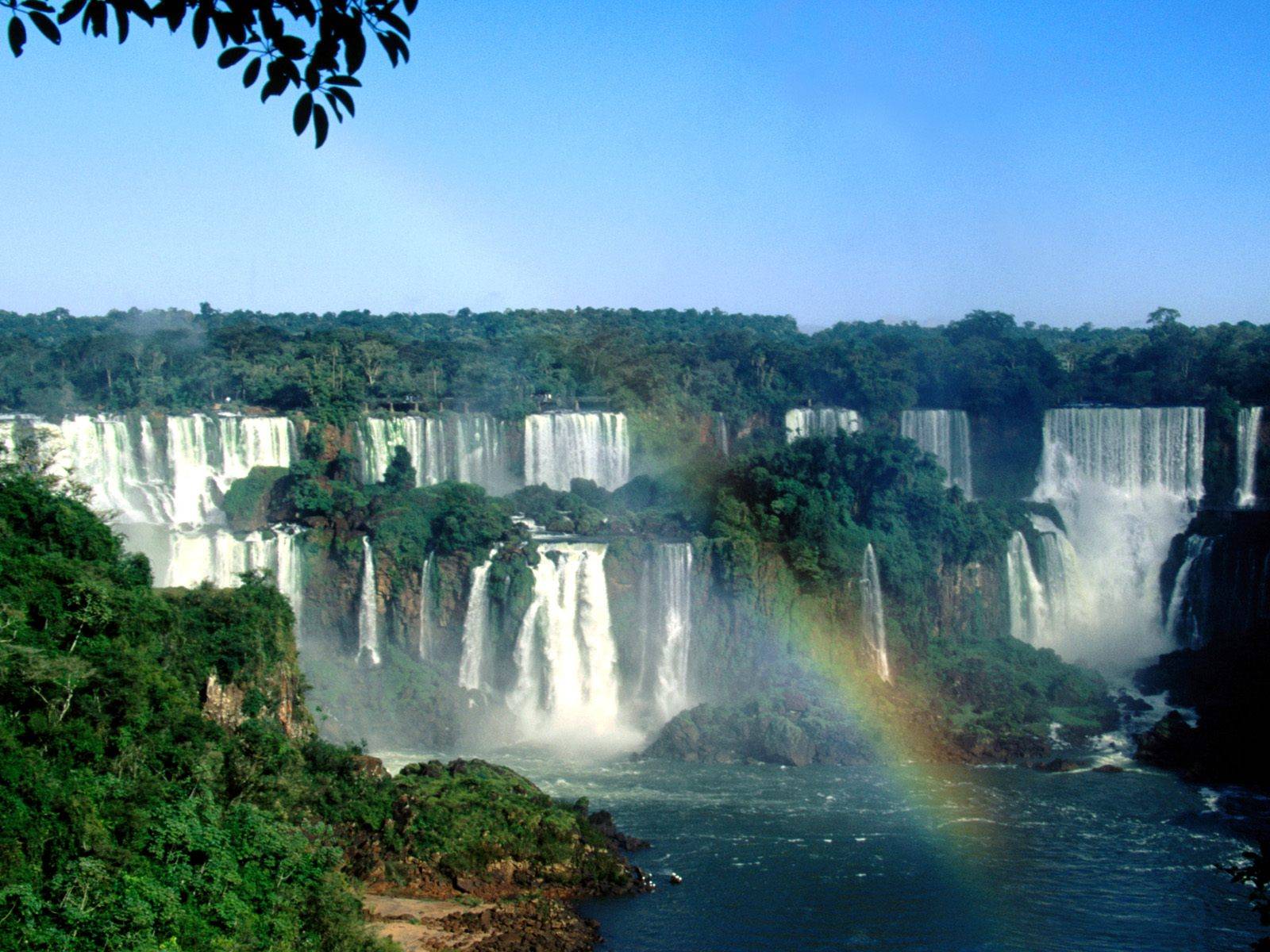 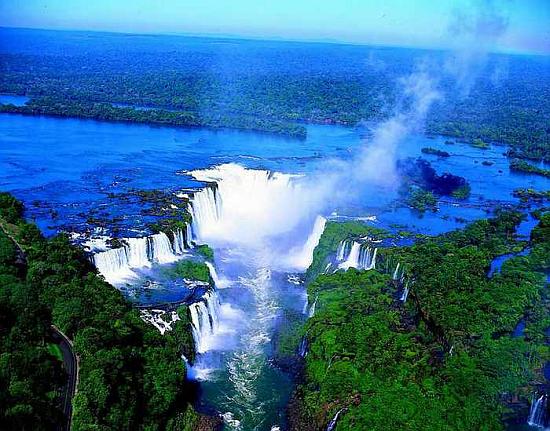 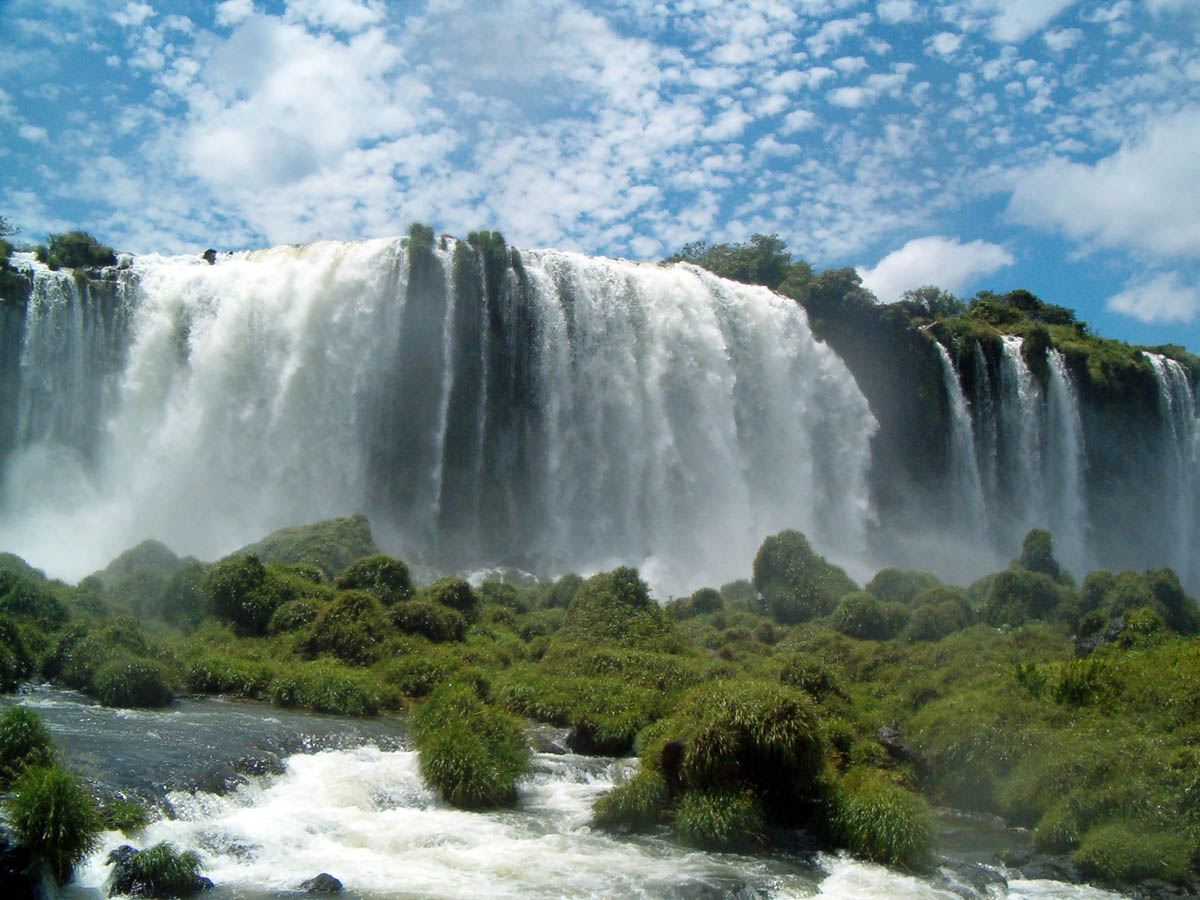 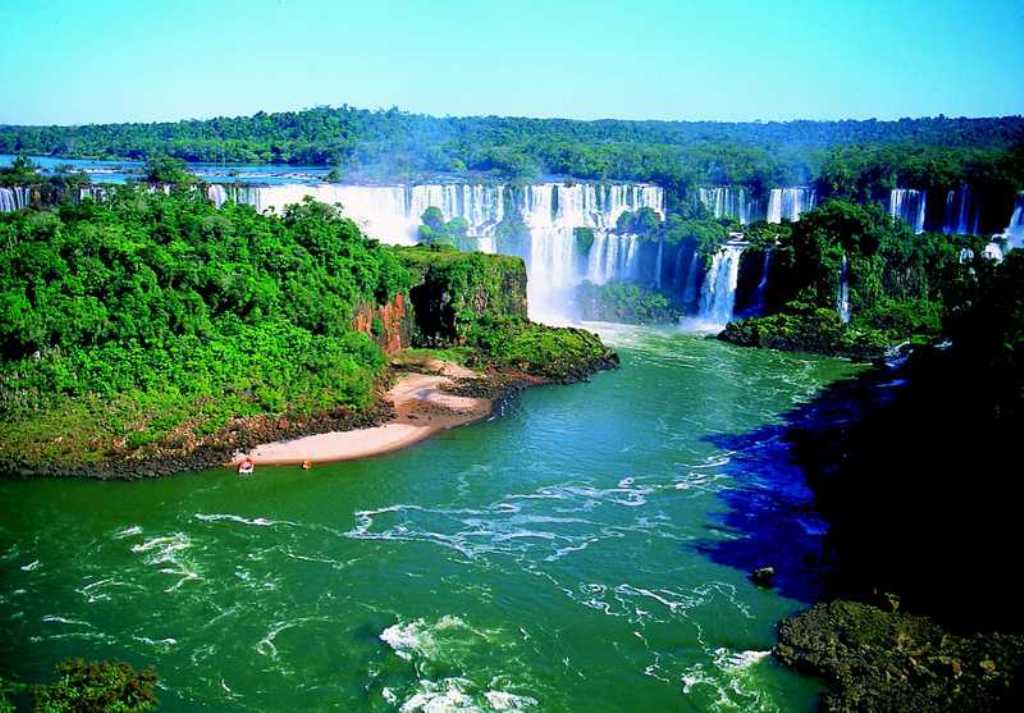 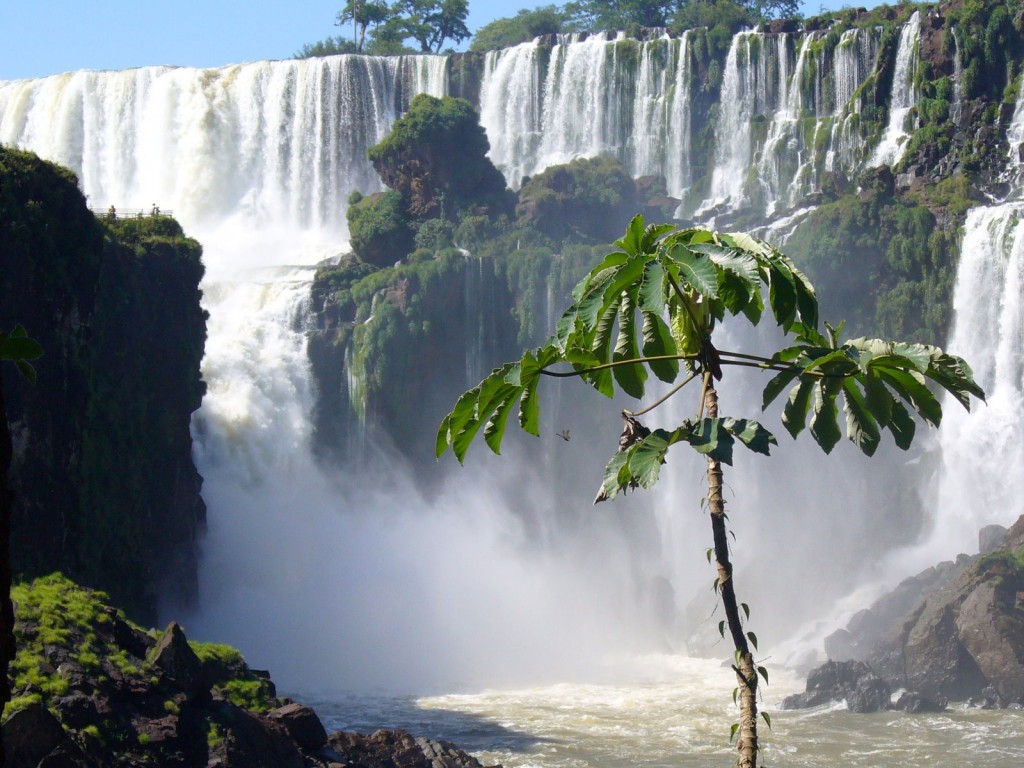 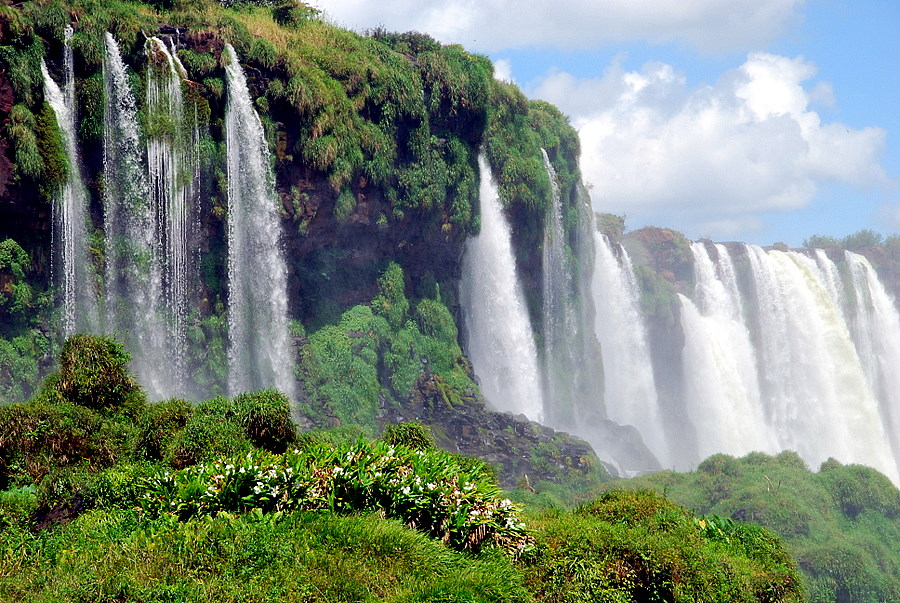 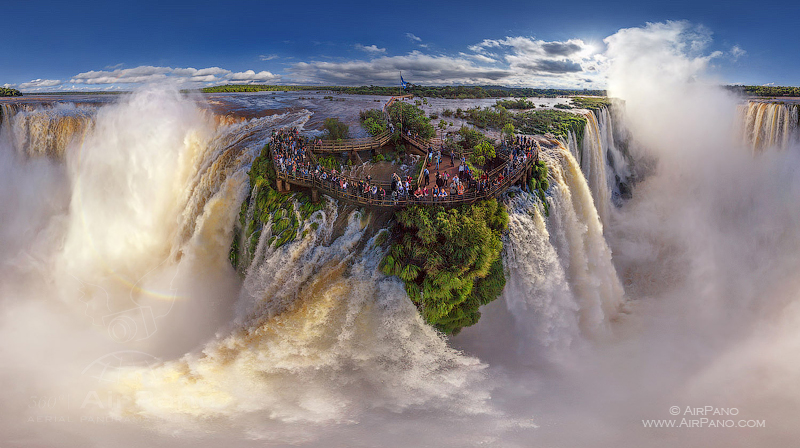 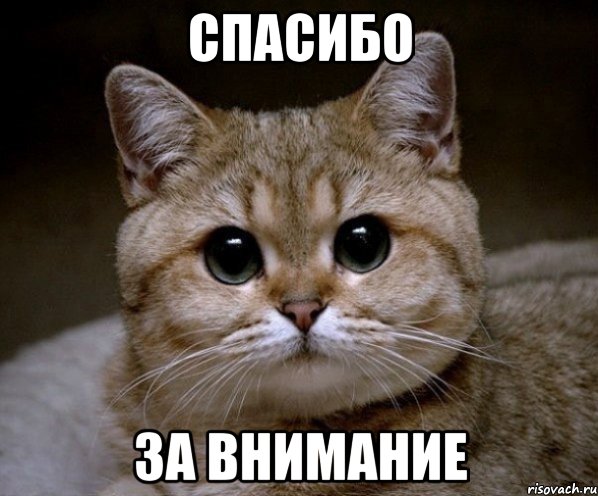 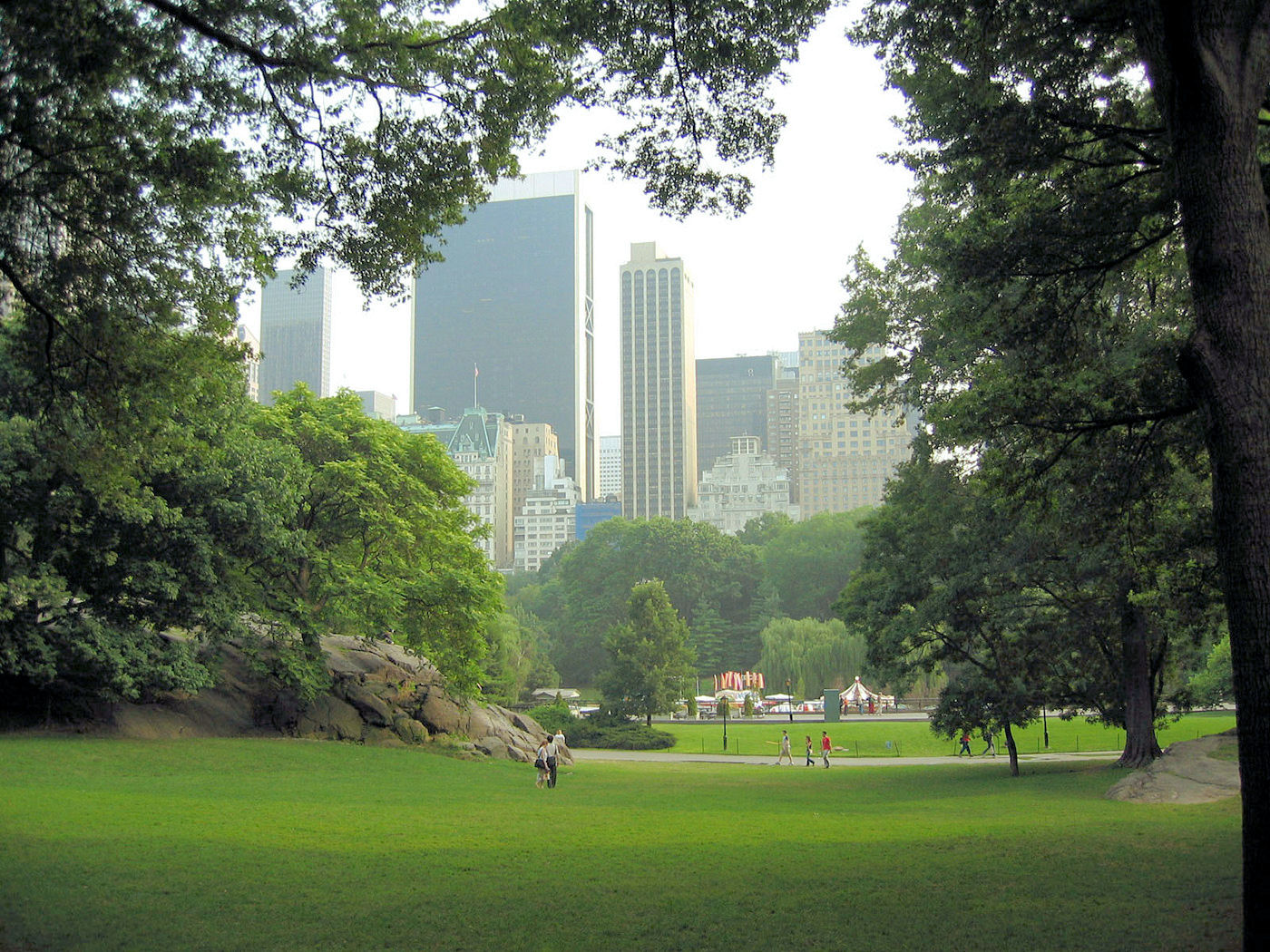 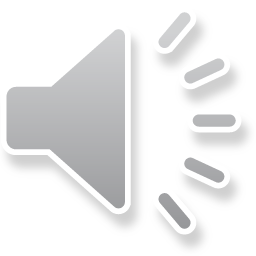 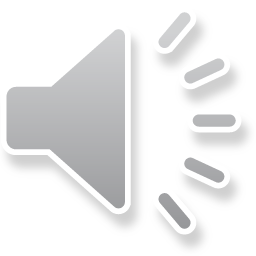 Данные о парке
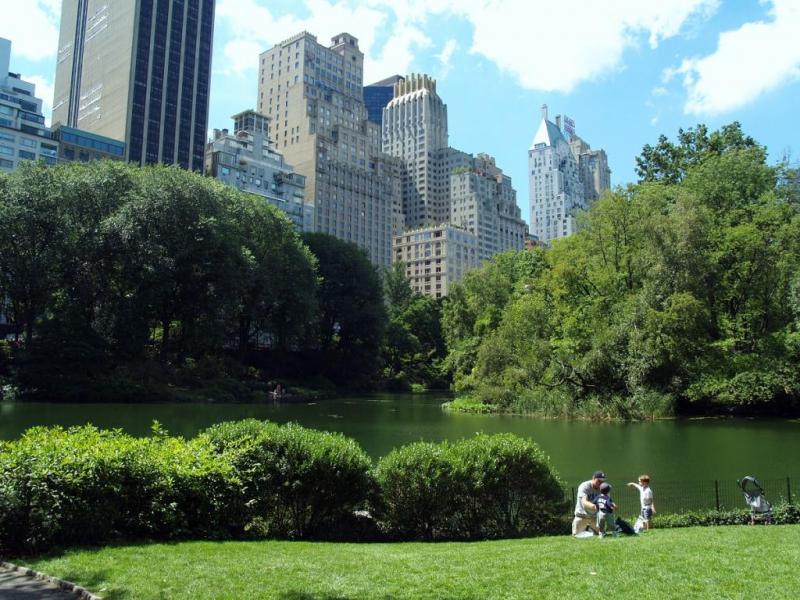 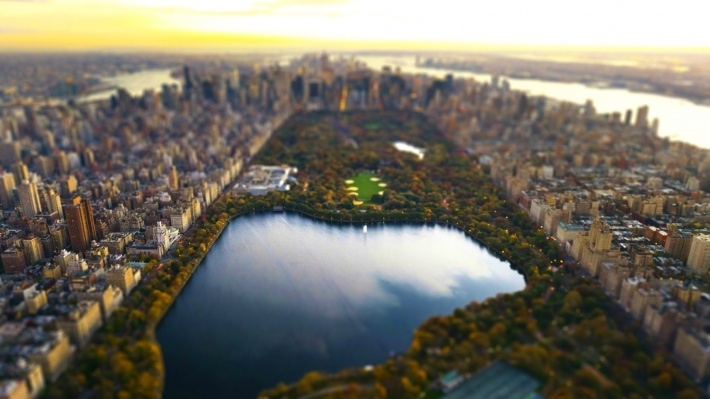 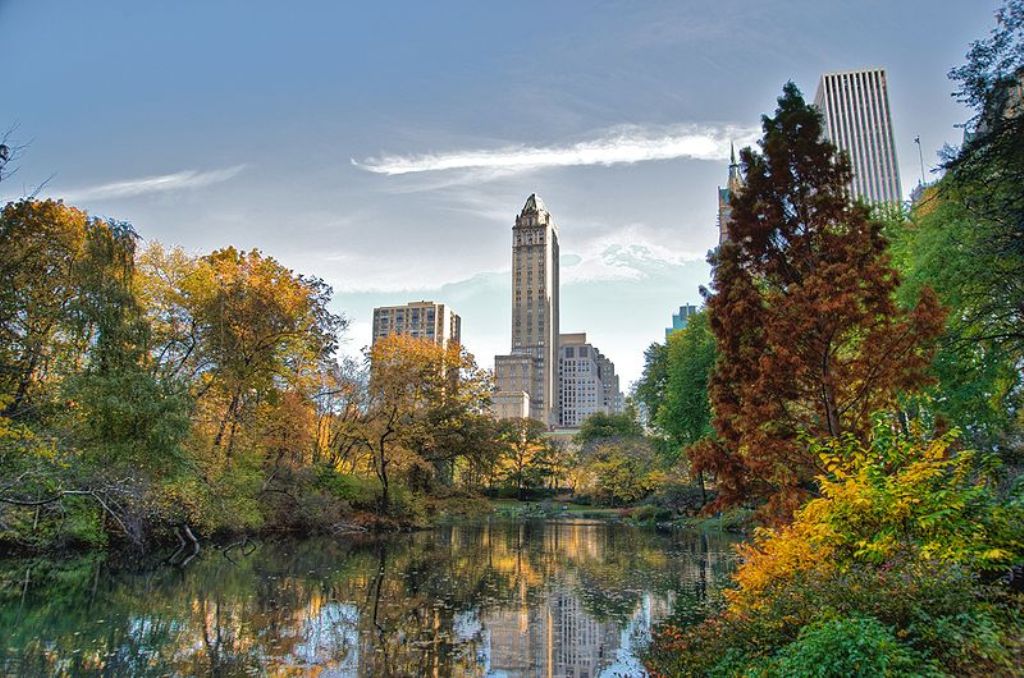 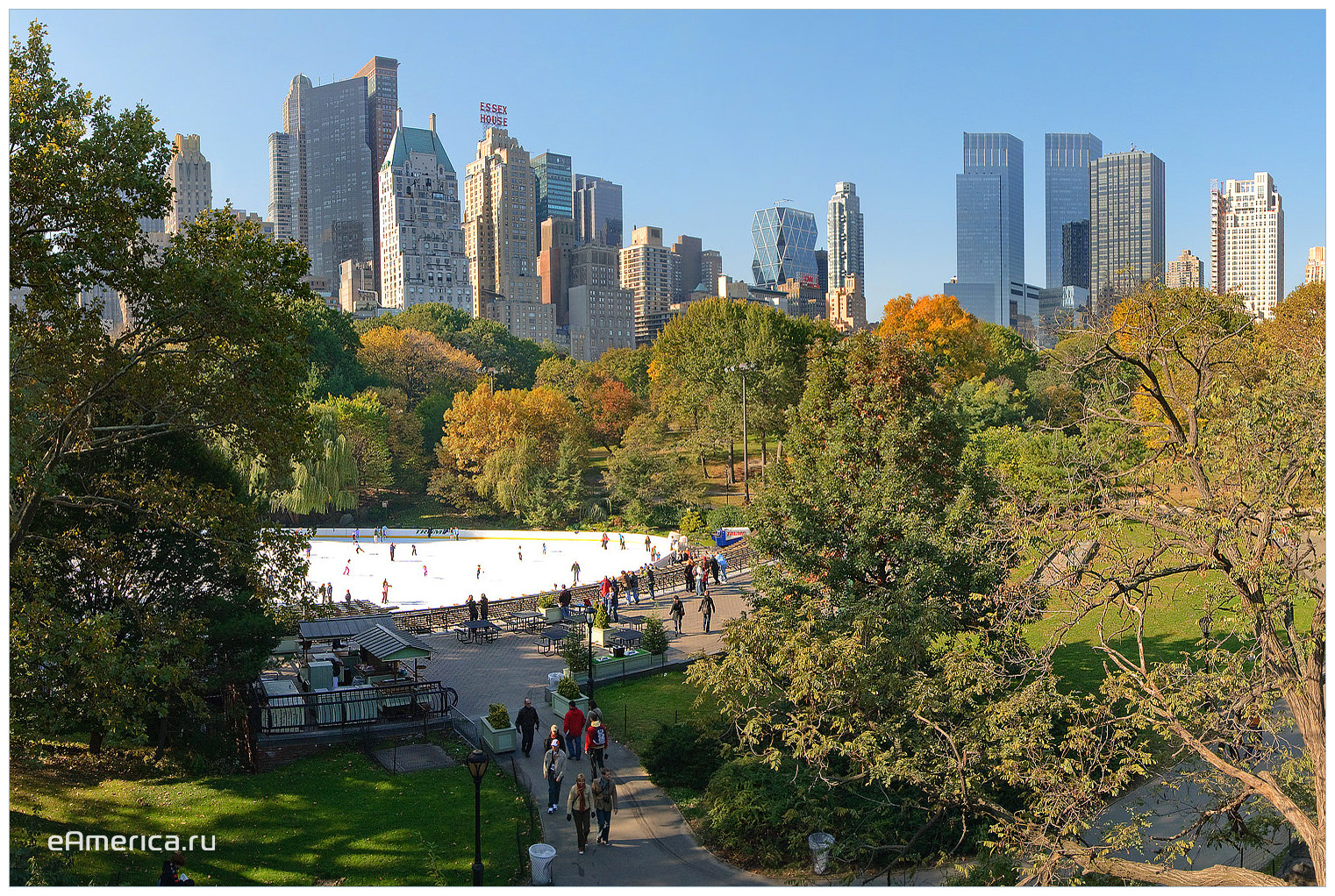 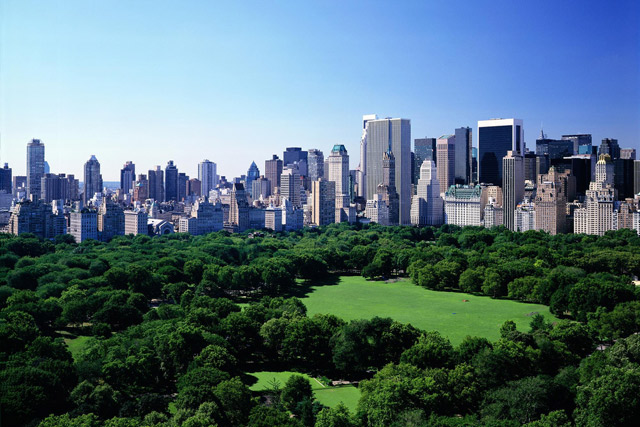 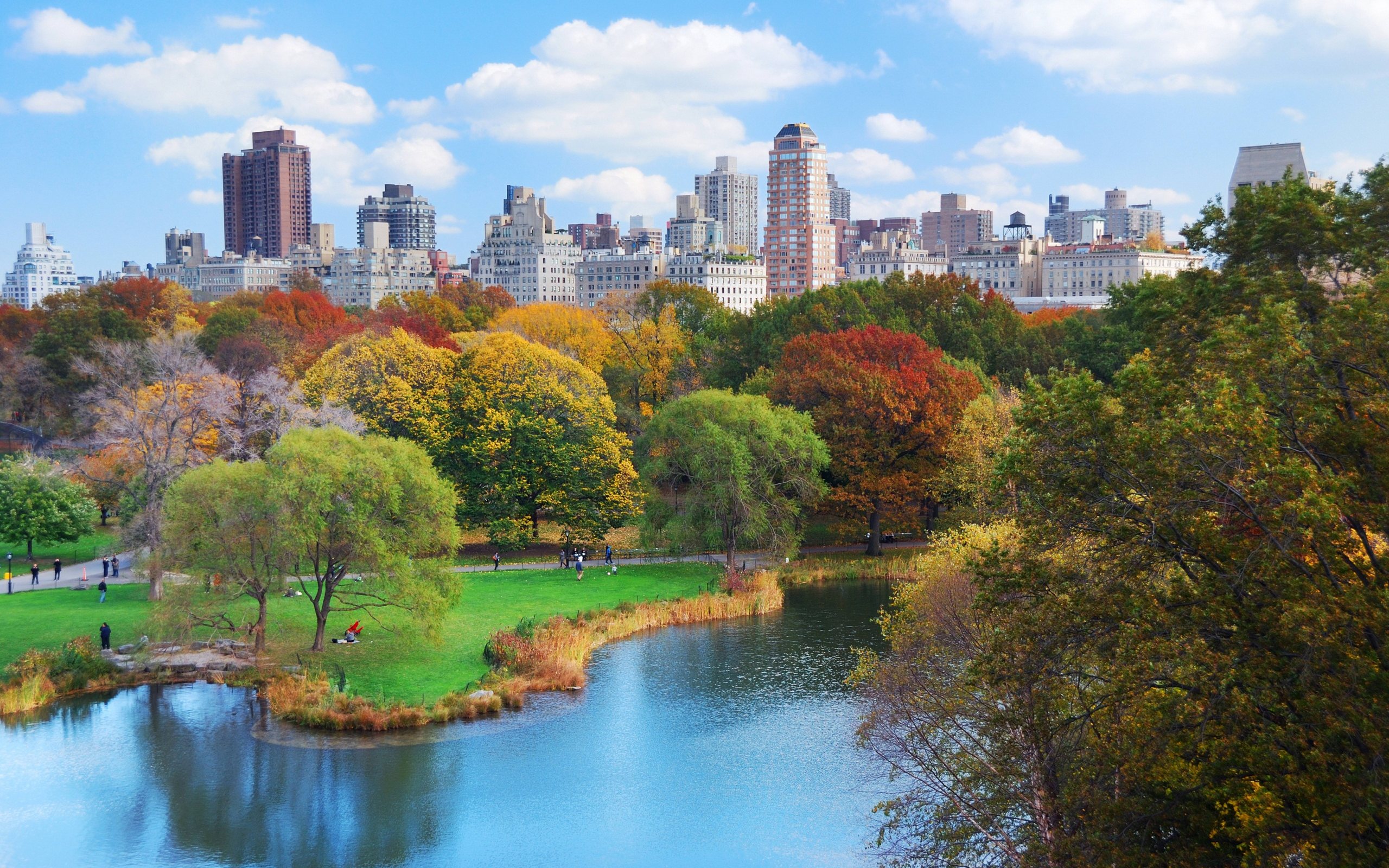 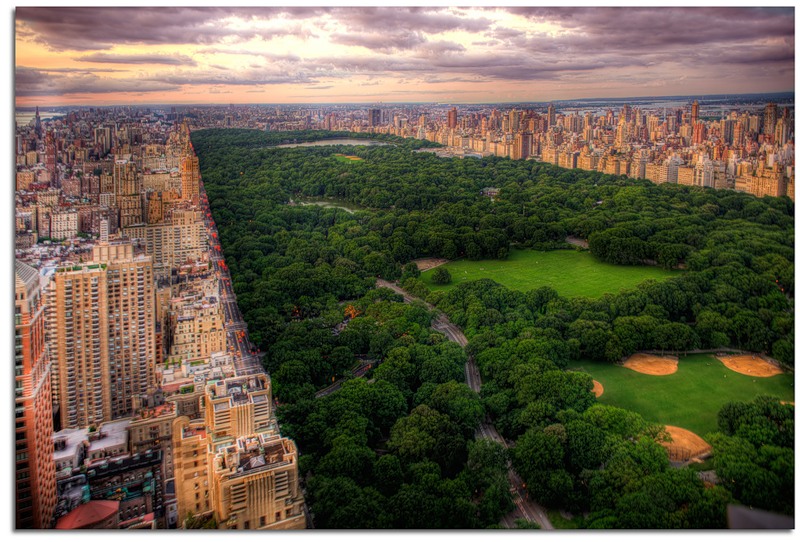 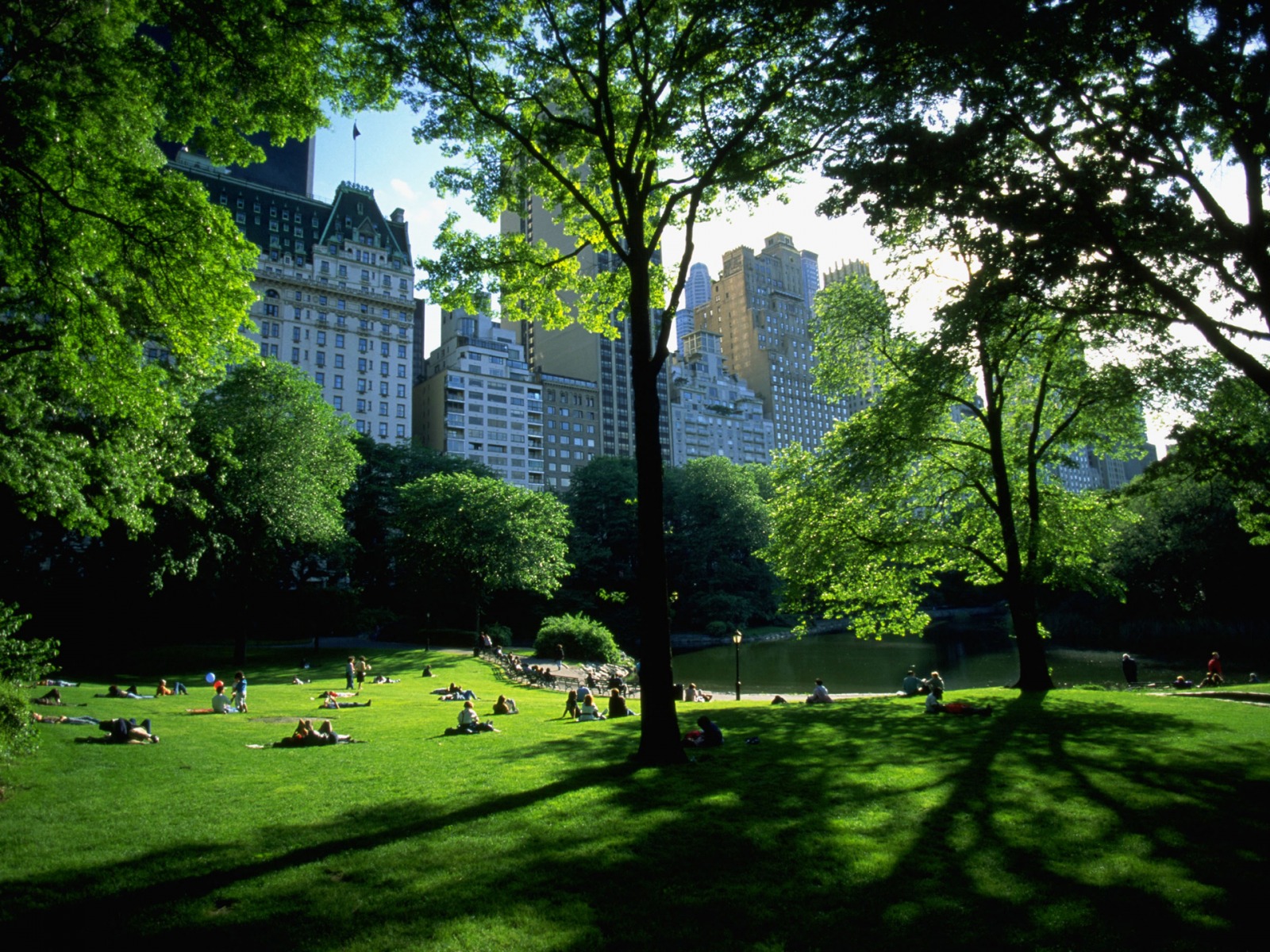 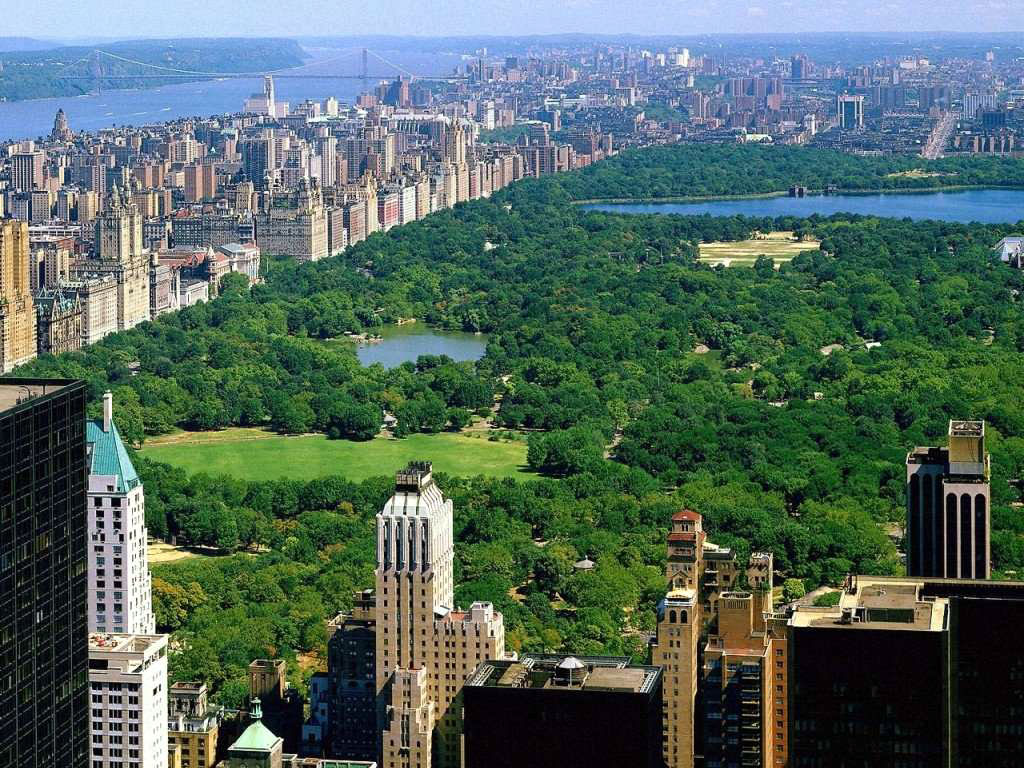 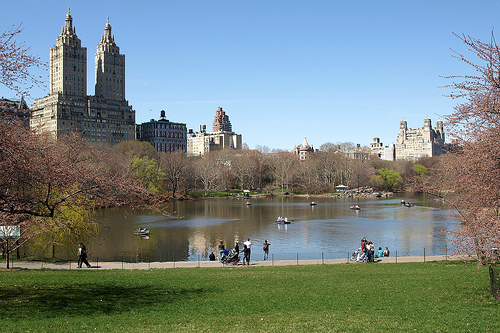 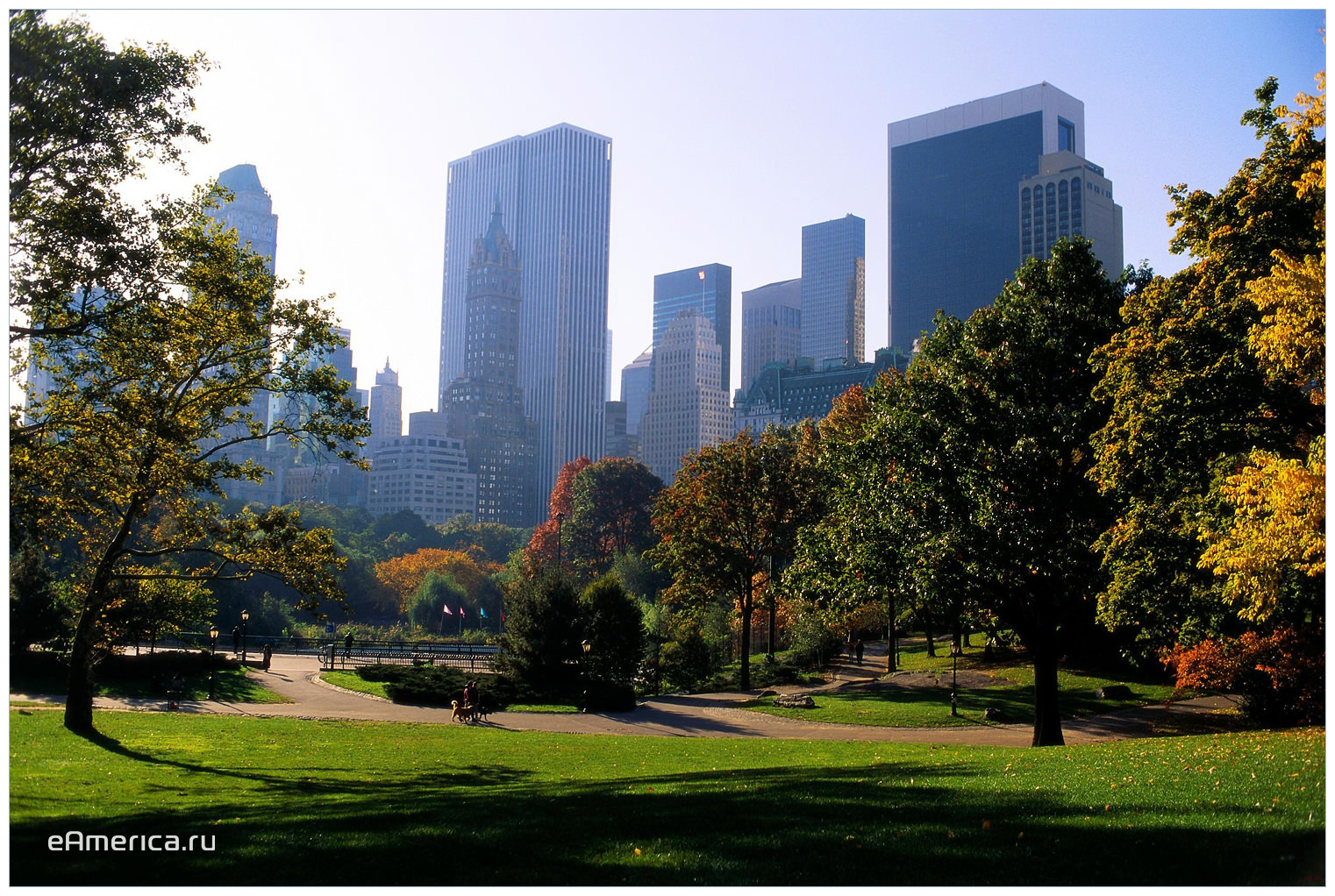 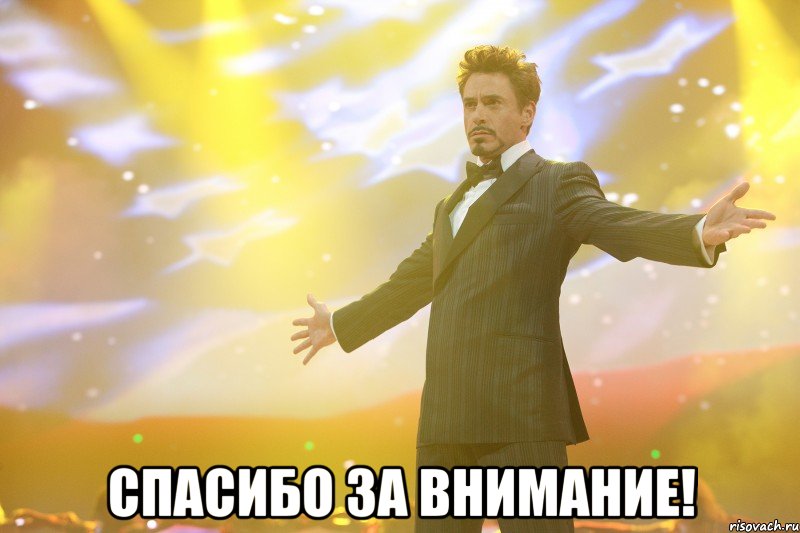 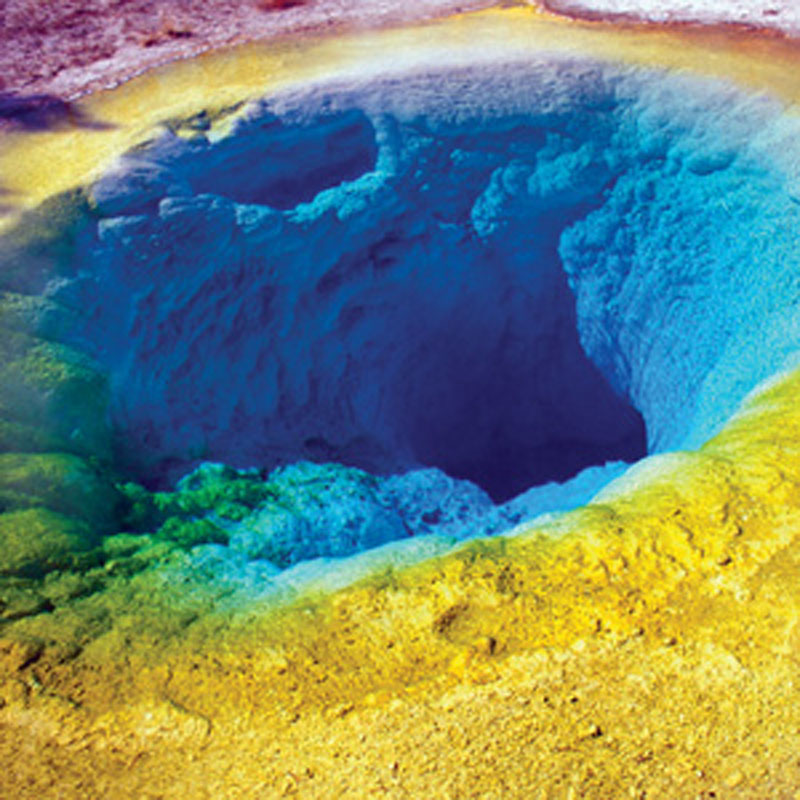 Данные о парке
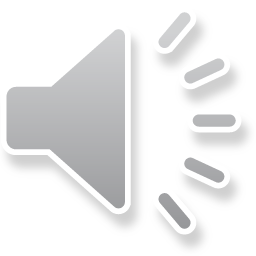 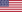 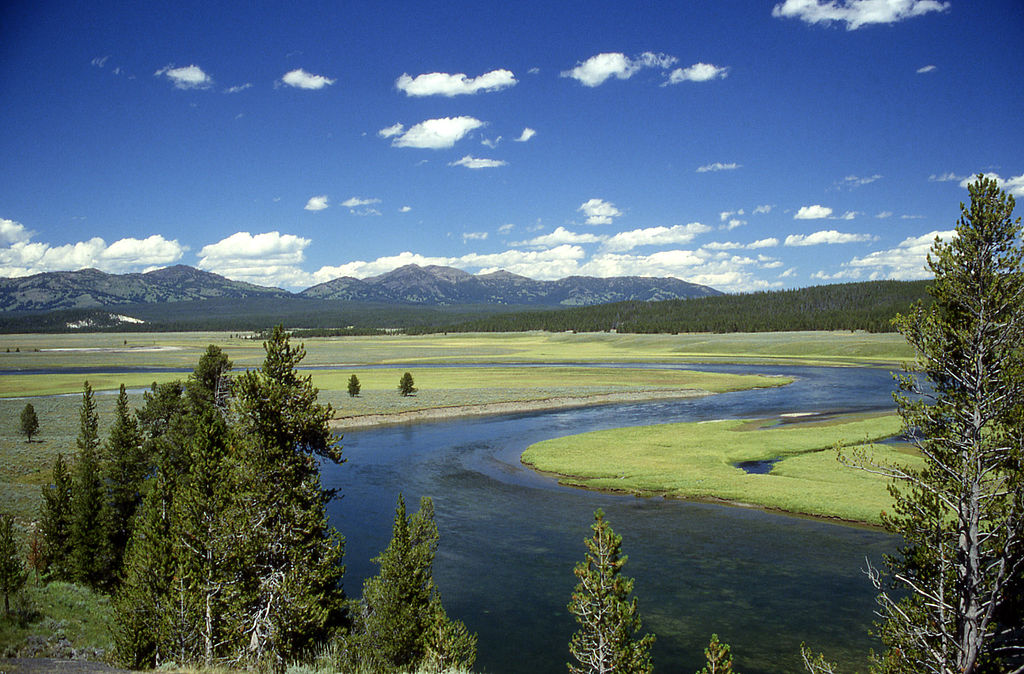 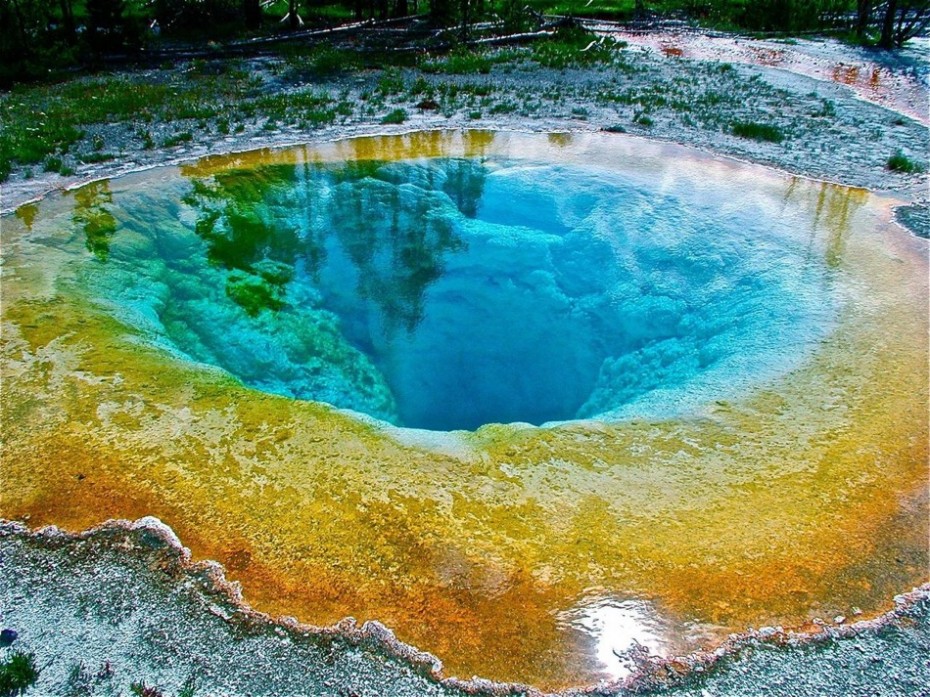 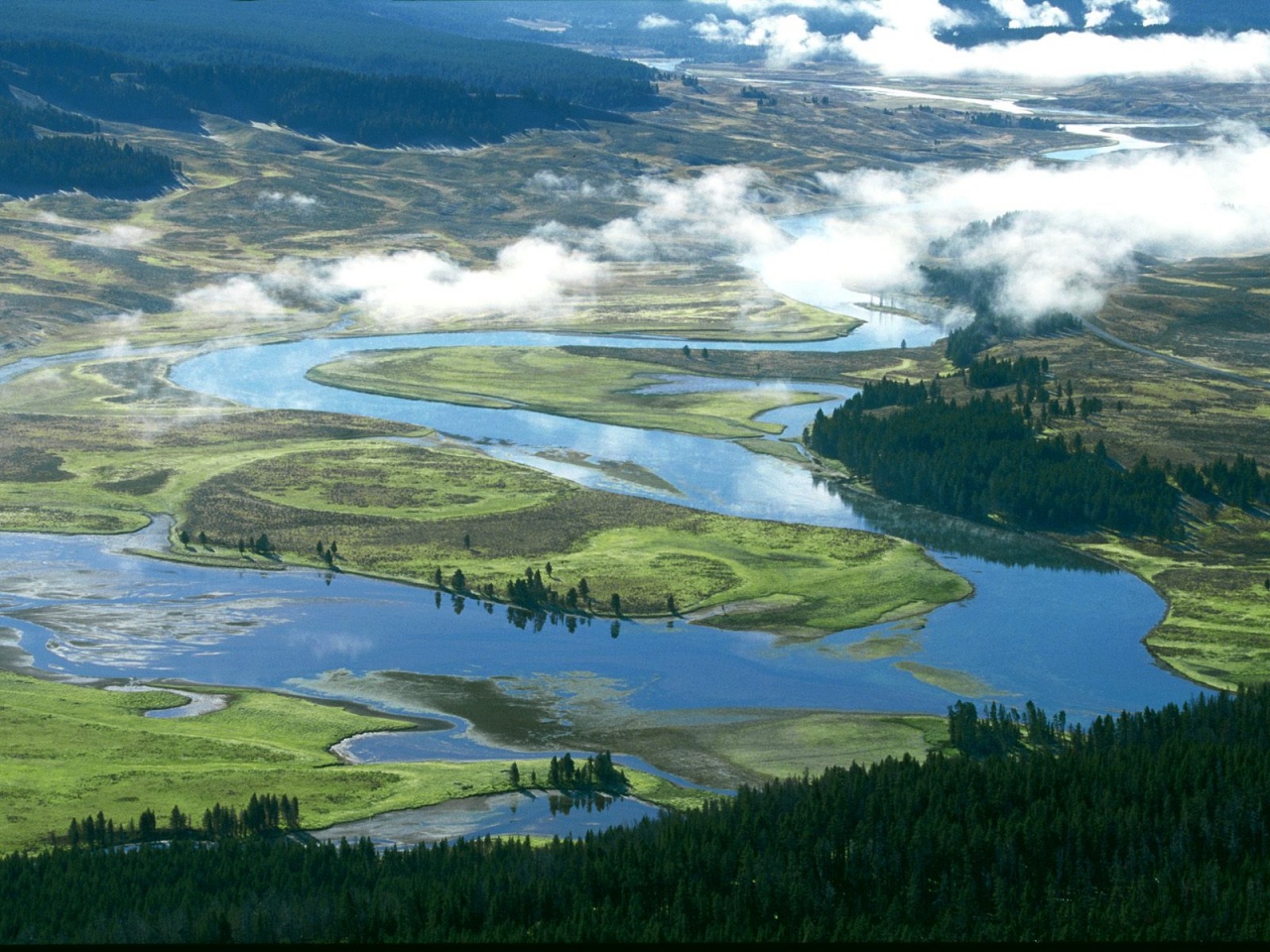 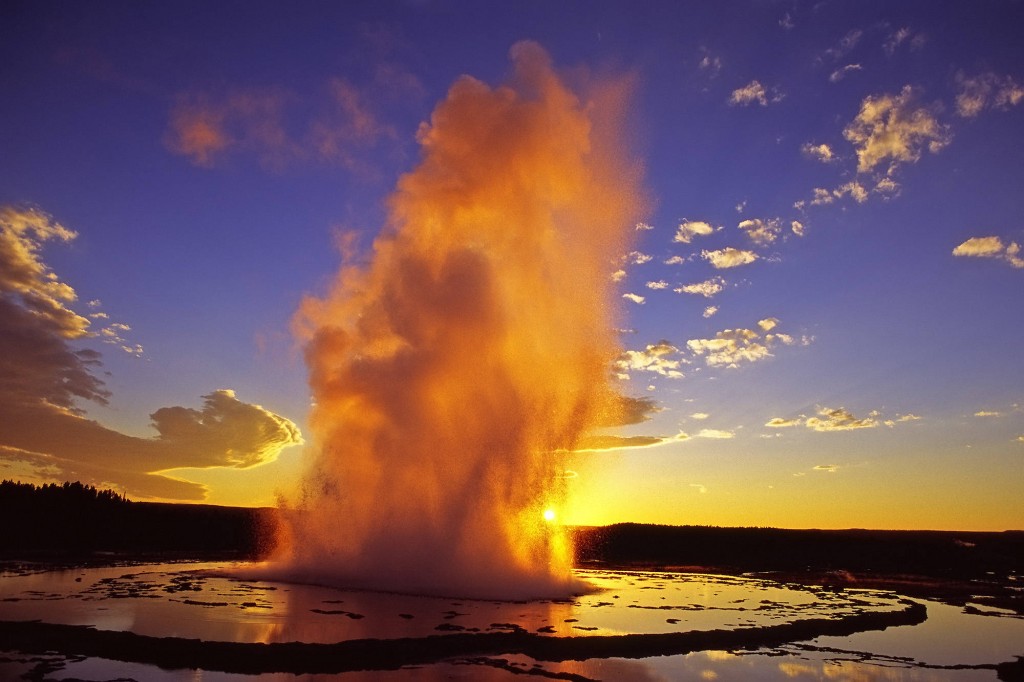 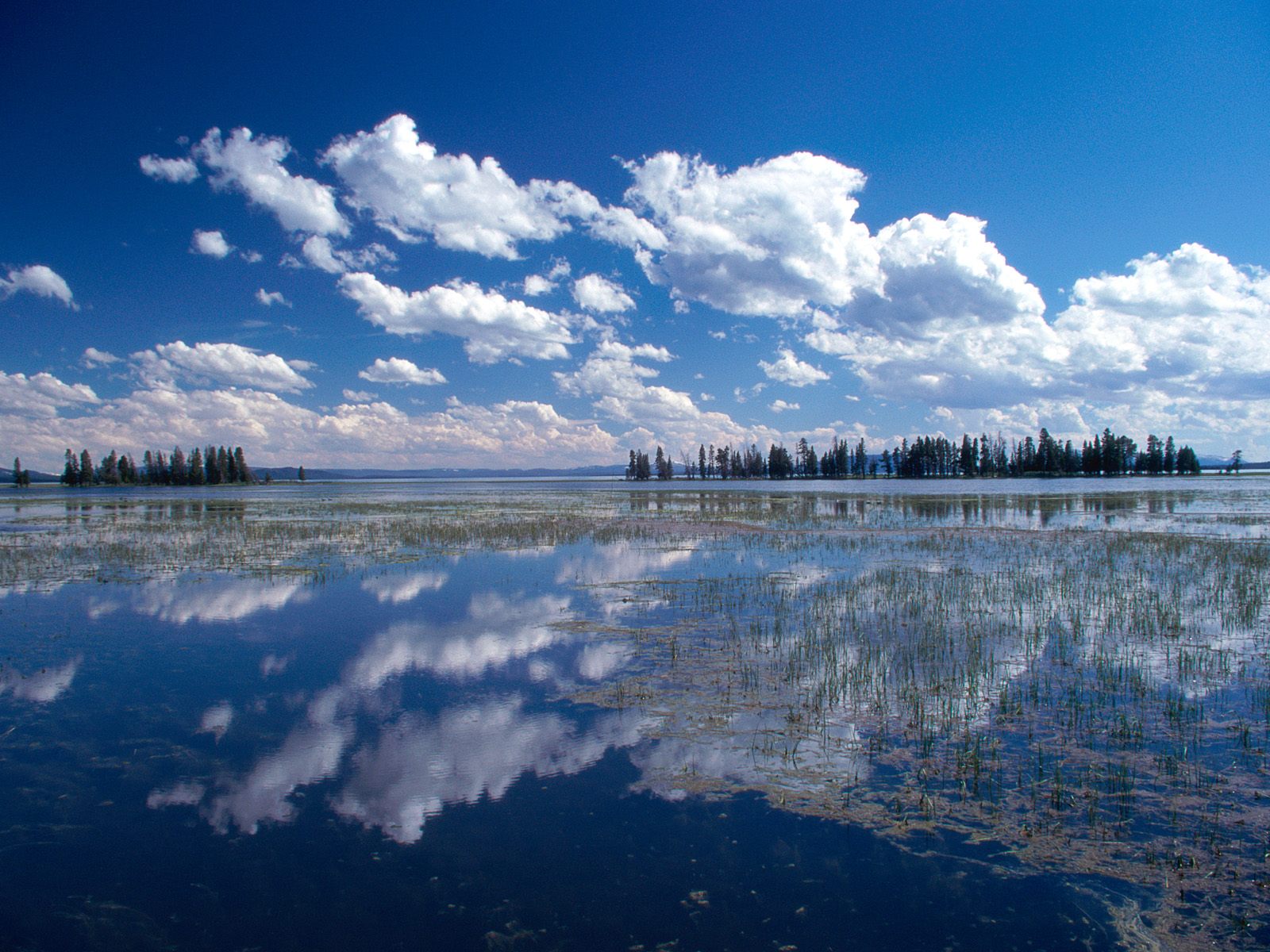 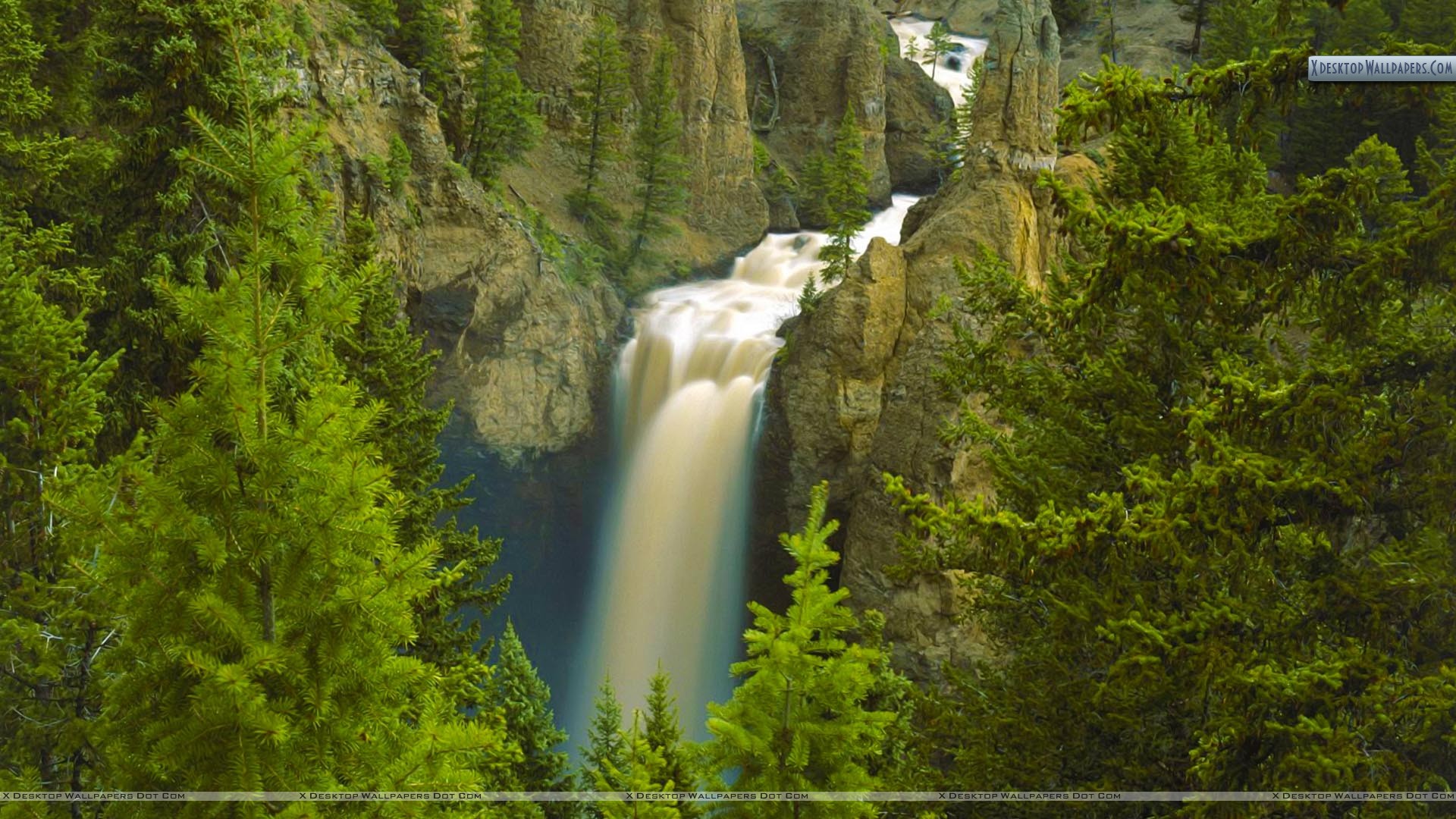 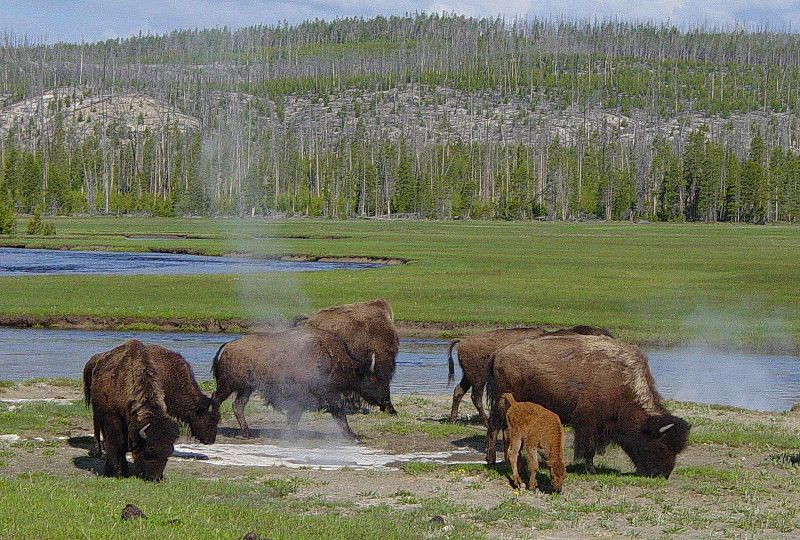 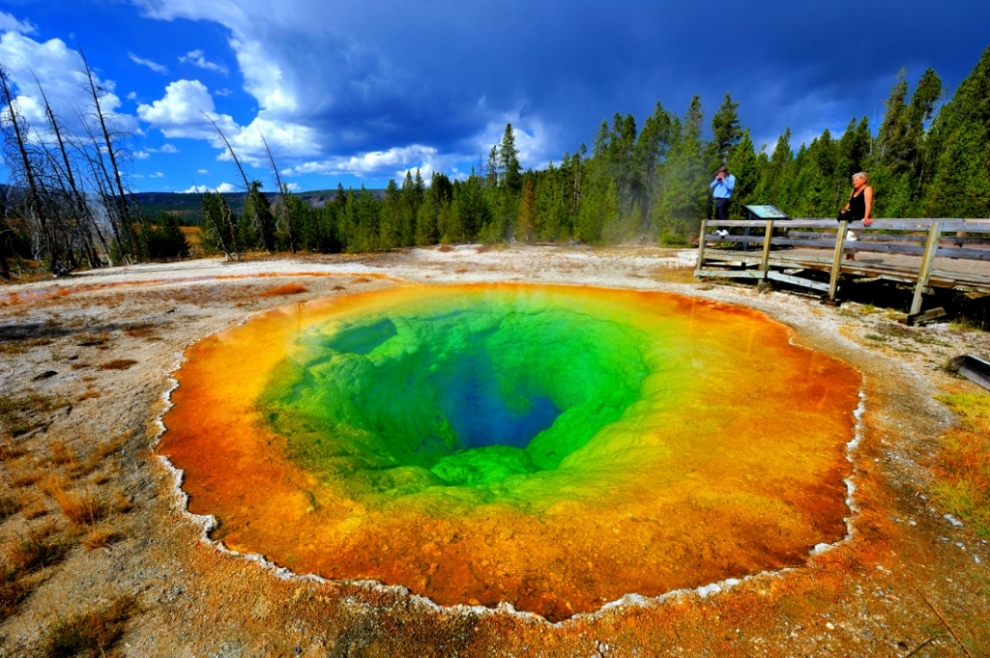 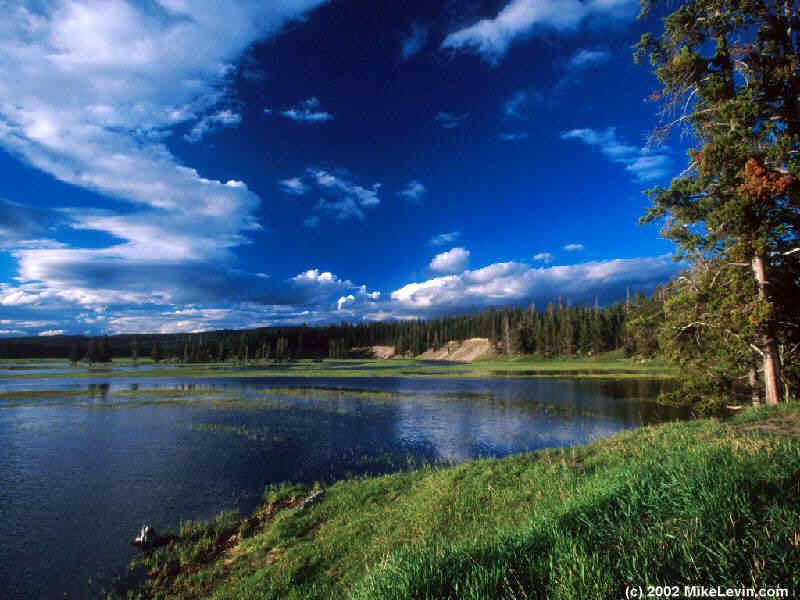 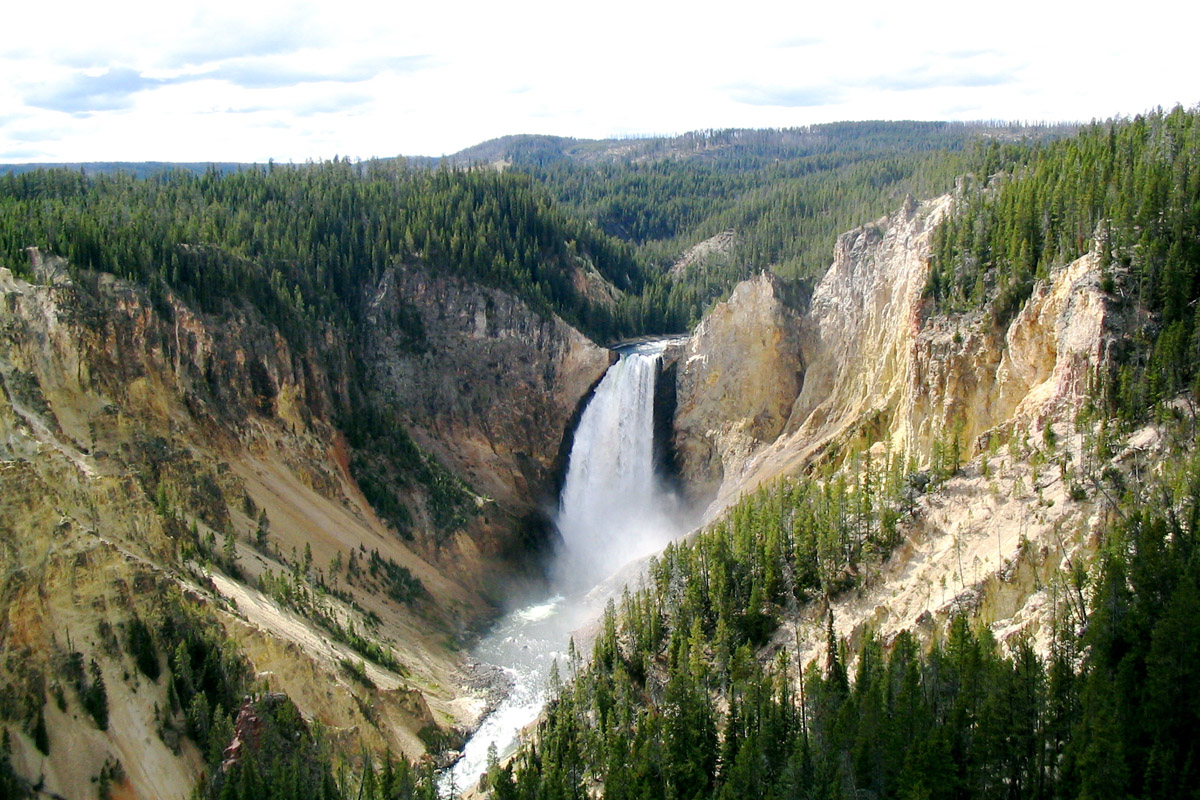 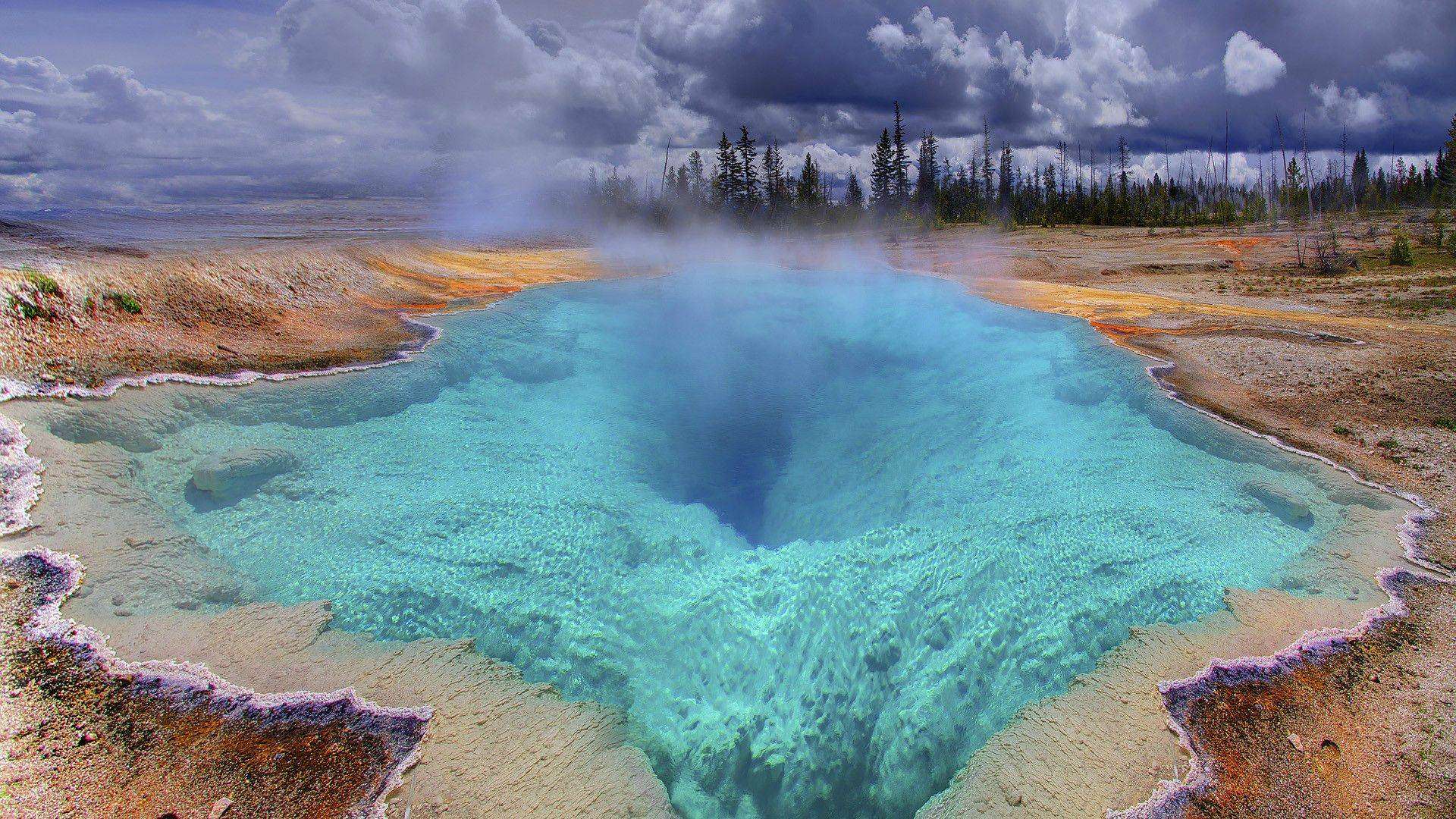 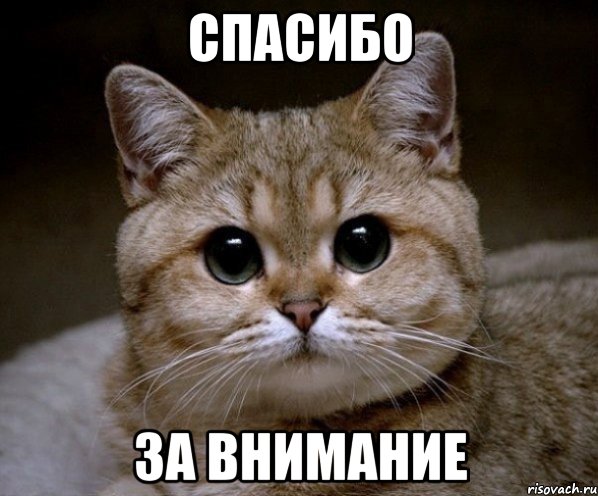